О БЕДНОМ КОТЕНКЕ ЗАМОЛВИТЕ СЛОВО…
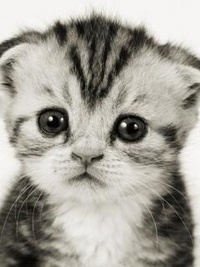 УРОК-КВЕСТ ДЛЯ 7 КЛАССА
Ведущие:
 Матюшина О.Г.
 Лис Л.В.
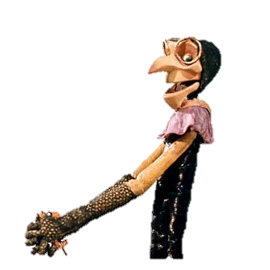 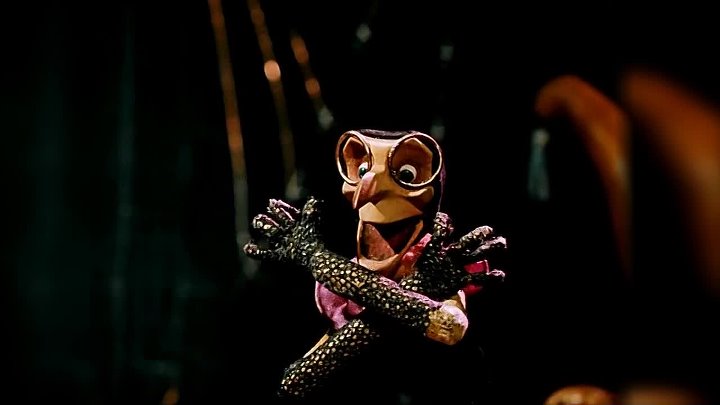 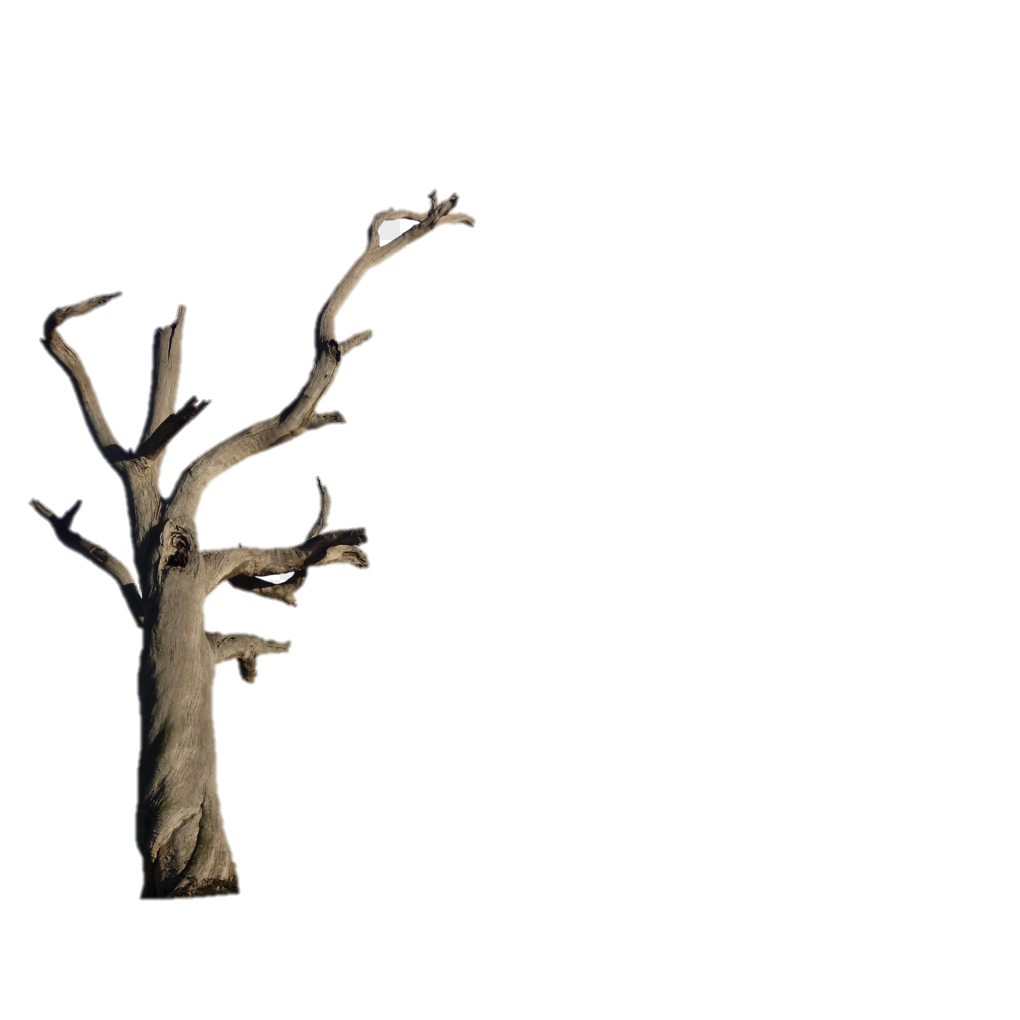 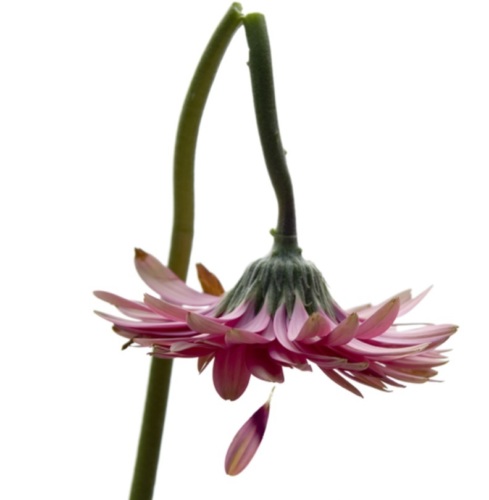 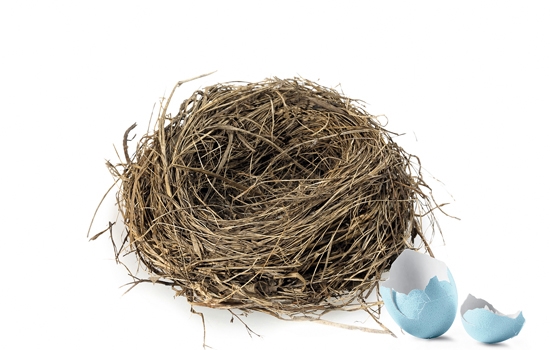 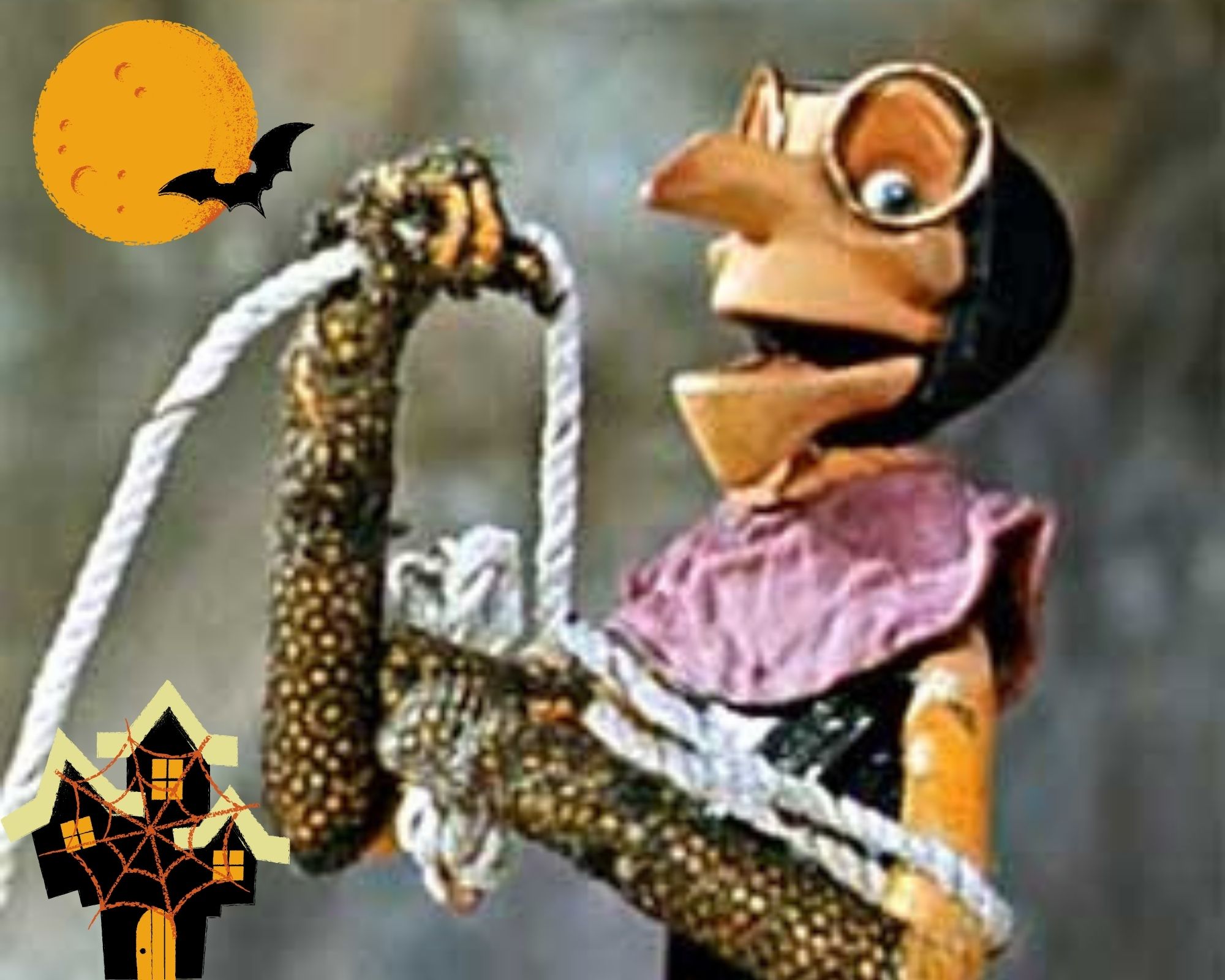 Критерии балов за этап:
6-5 баллов – гуру биологии
4-3 баллов – знаток биологии
2 и менее баллов – натуралист
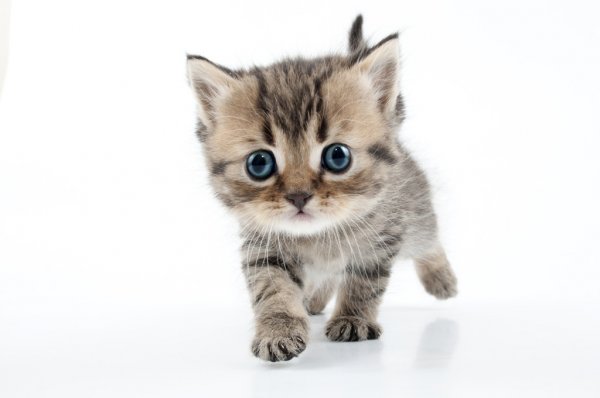 Активность при обсуждении +1 балл
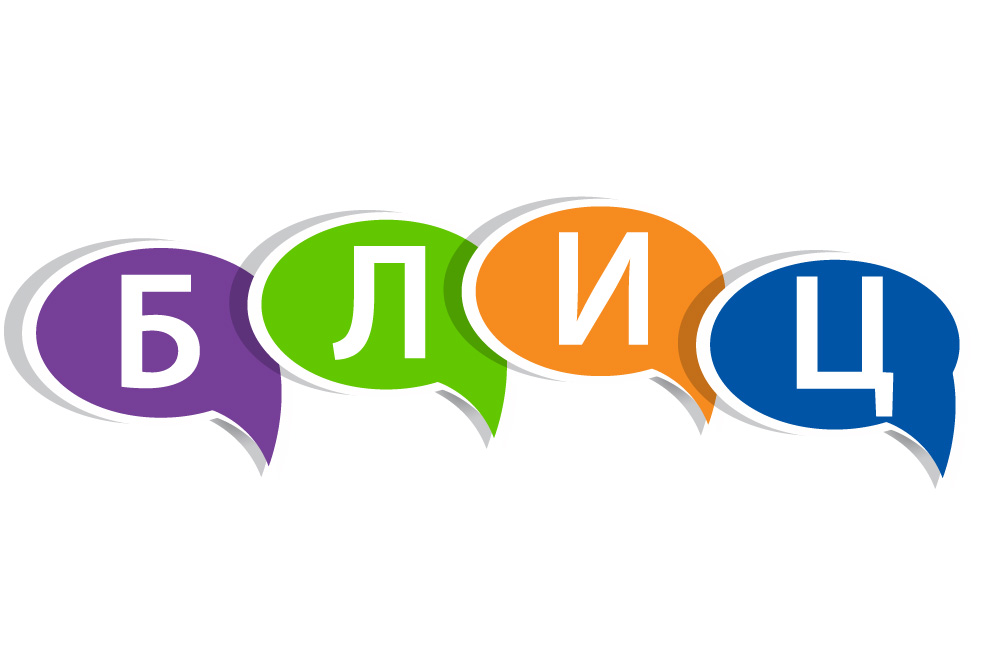 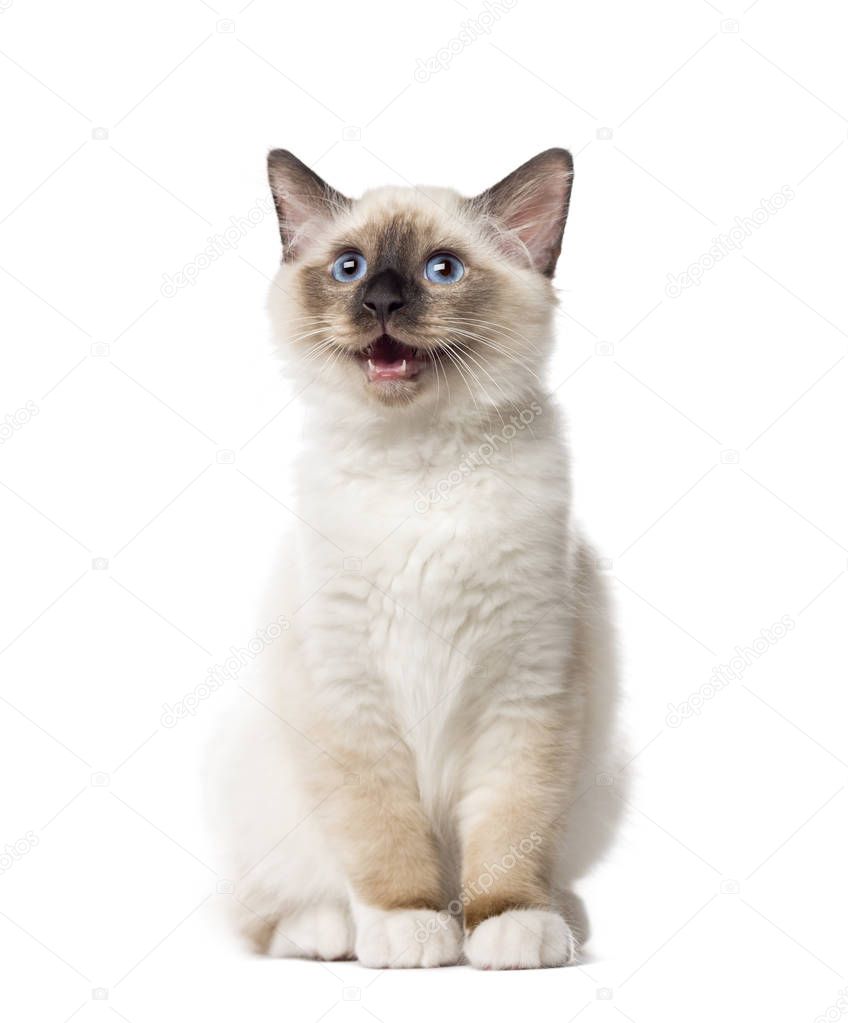 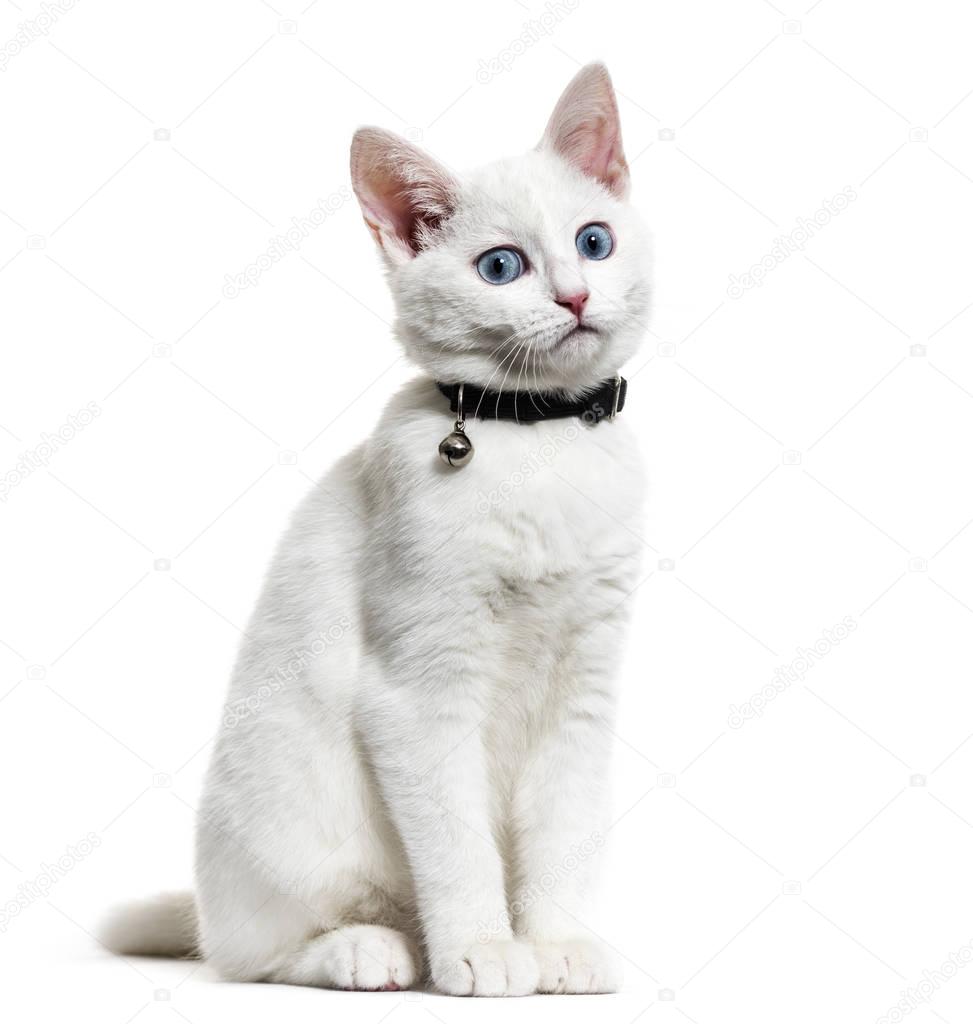 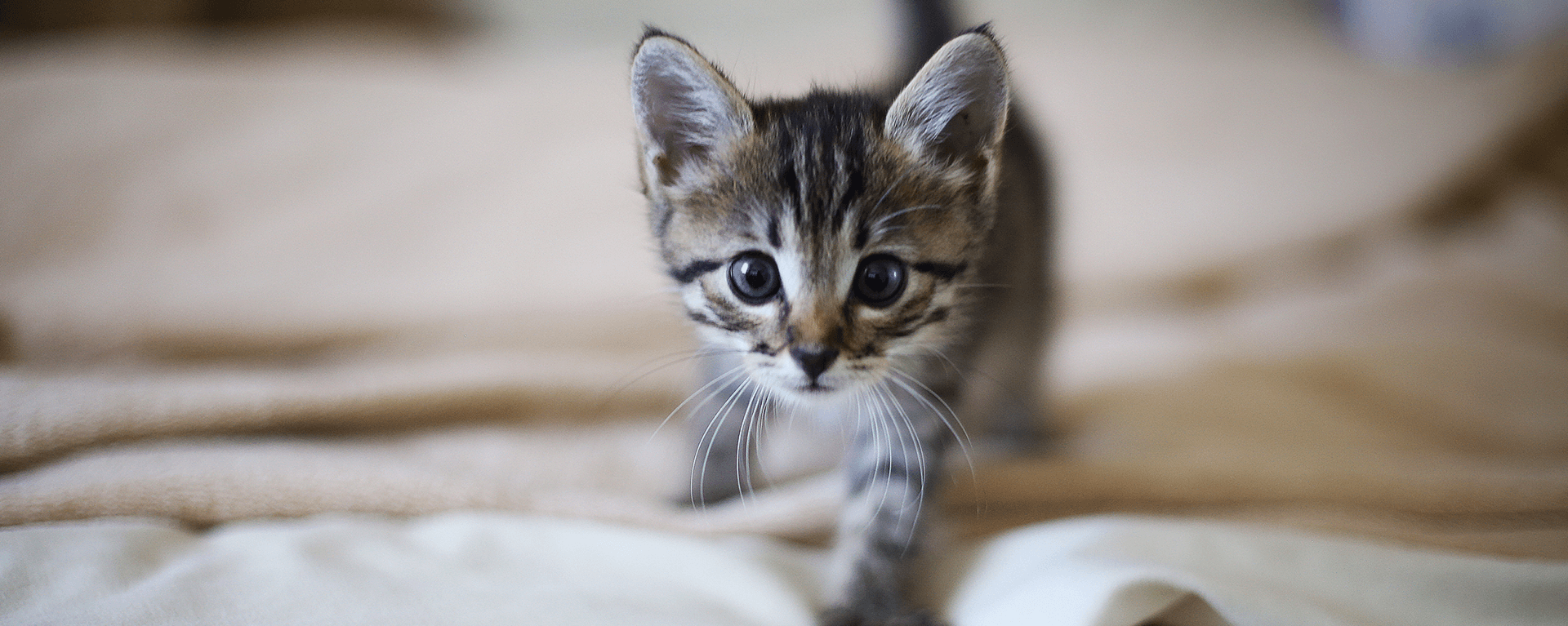 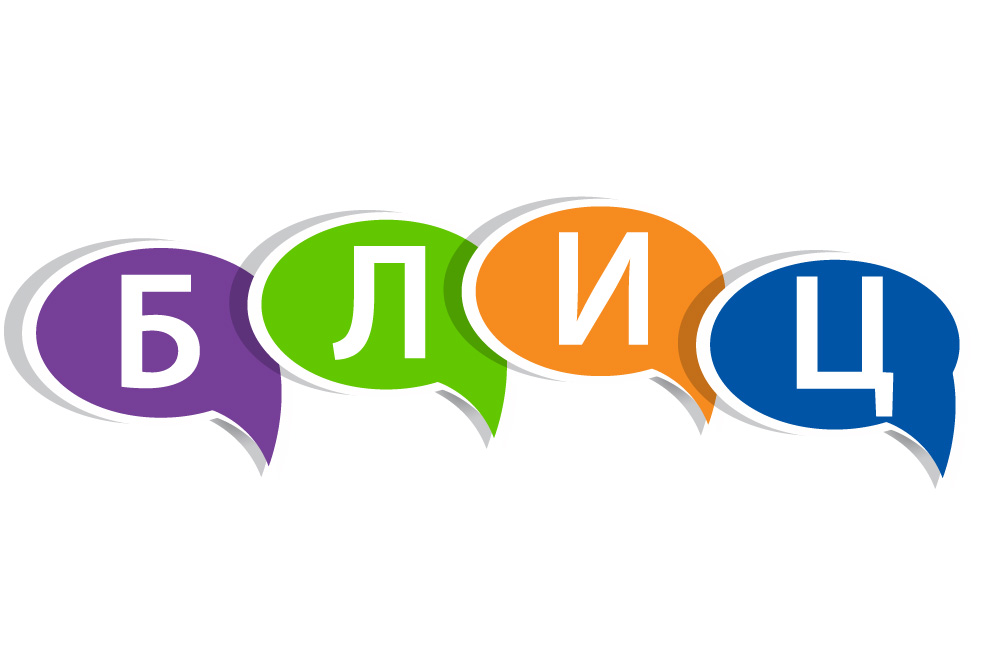 1) Кошка может подпрыгнуть на высоту:
А) в 2 раза больше, чем ее рост
Б) в 5 раз больше, чем ее рост
В) в 10 раз больше, чем ее рост
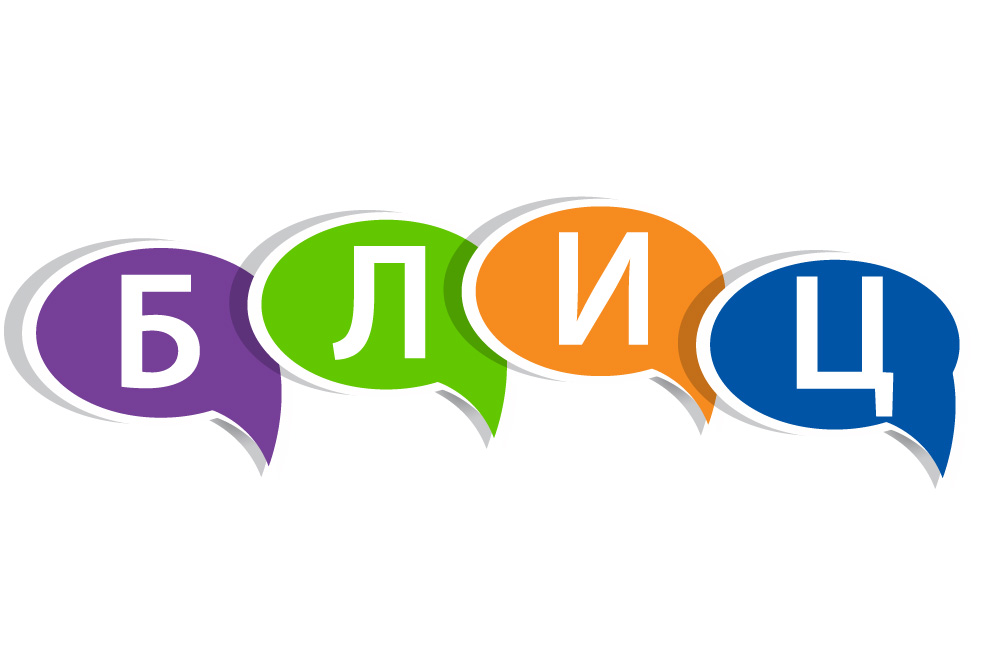 У человека уникальный узор отпечатков 
пальцев, а у кошки уникальный узор:
А) подушечек лап
Б) шерсти
В) поверхности носа
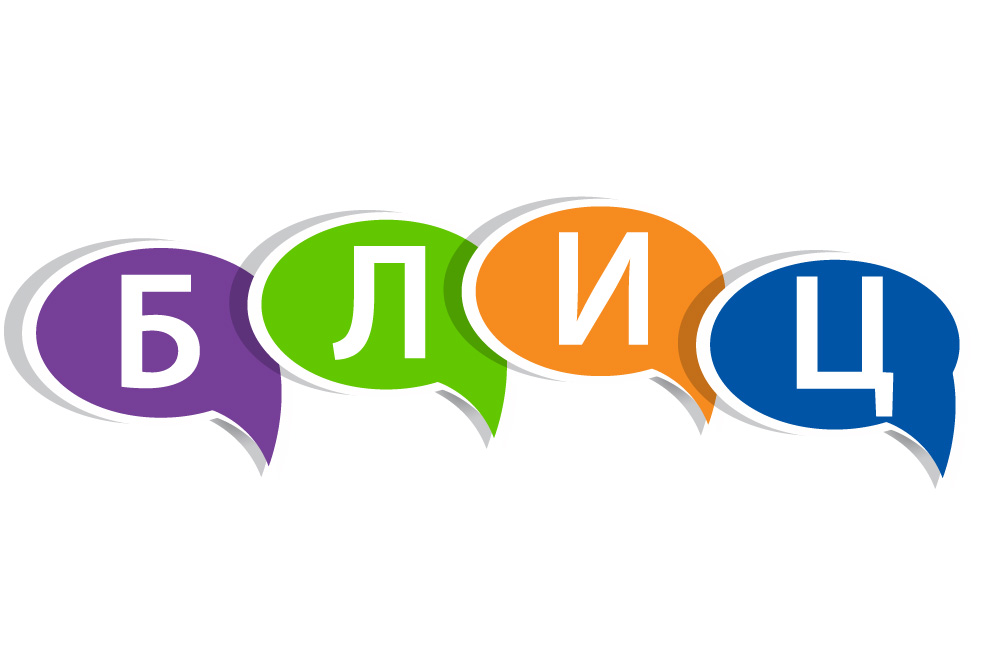 3) Большую часть своей жизни кошки:
А) охотятся
Б) спят
В) путешествуют
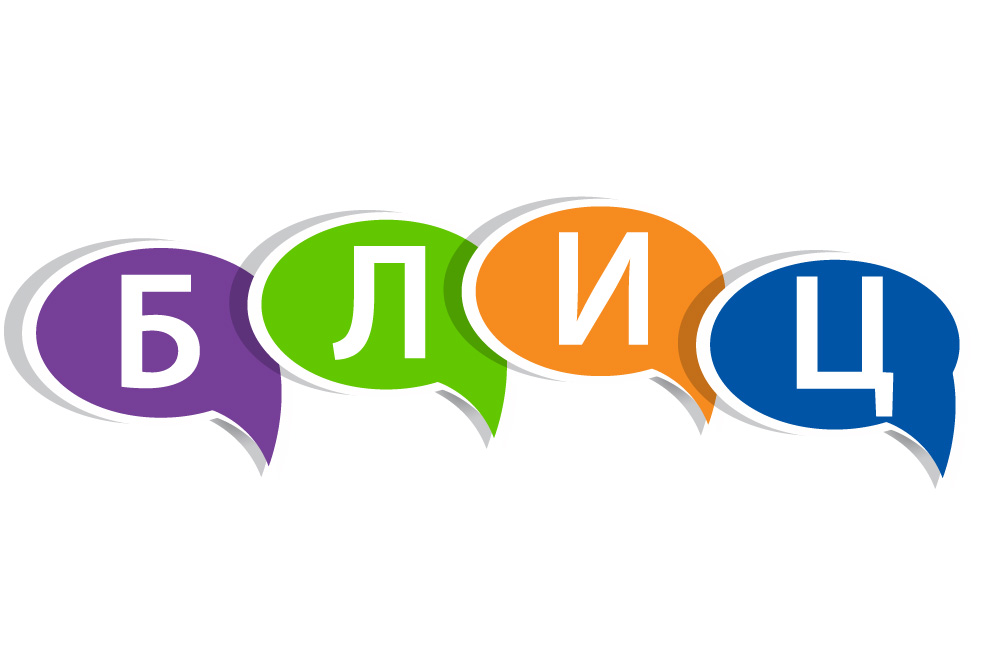 4) Глаза у кошки большие, что помогает ей хорошо видеть:
А) при дневном свете
Б) в ночи
В) при искусственном освещении
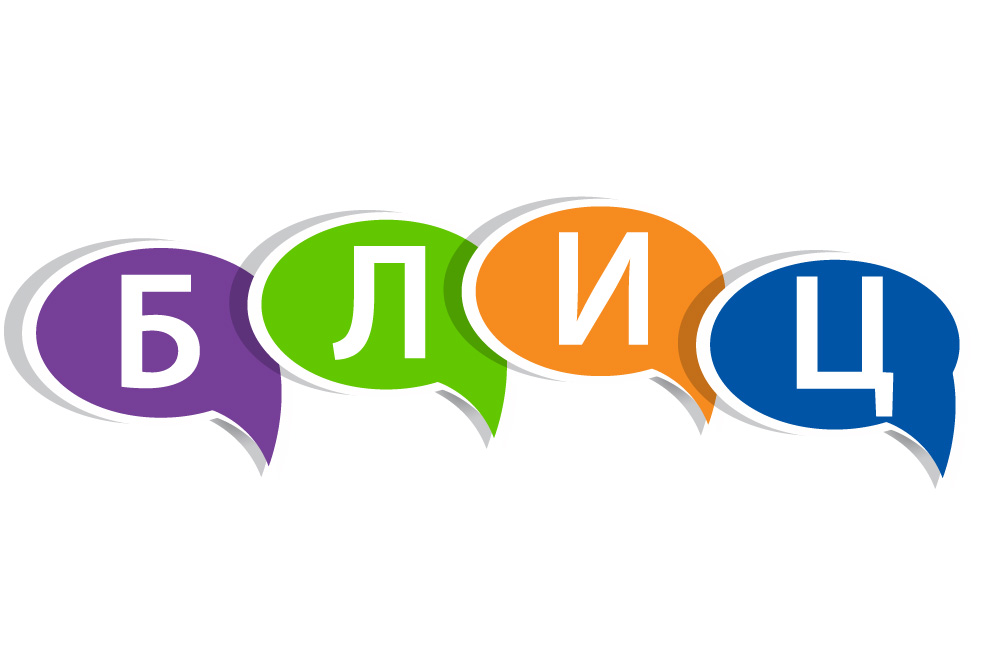 5) Ученые из Миннесоты выяснили, 
что соседство человека с кошкой 
помогает снизить:
А) риск заболевания кариесом 
Б) риск заболевания ОРВИ
В) риск сердечного приступа на 1/3
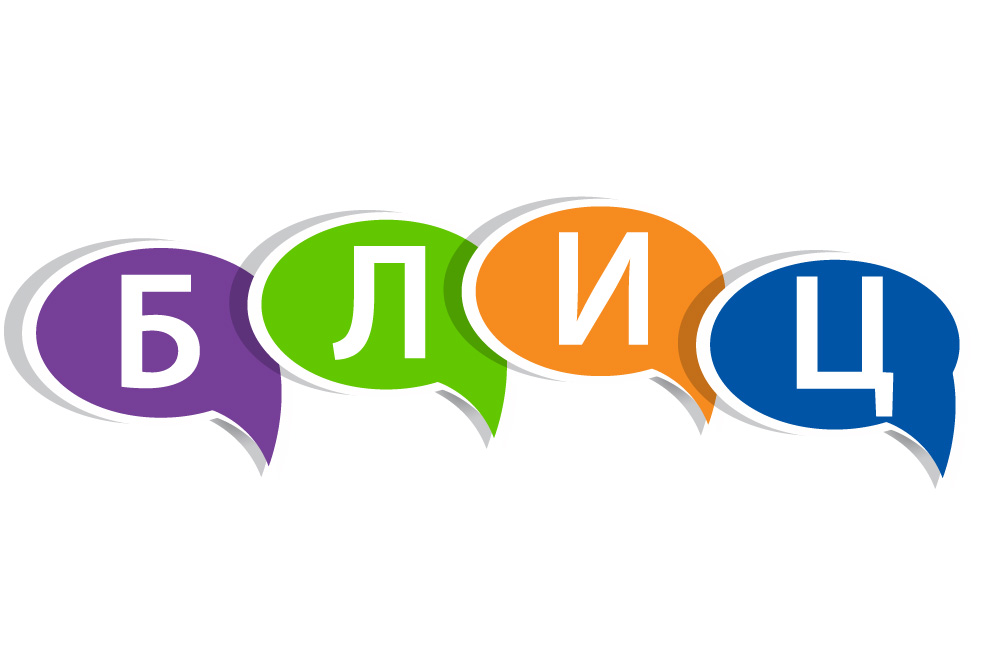 6) Под блокадным Ленинградом в одной зенитной 
батарее «служил» кот Рыжик, которого бойцы ценили 
из-за редкого качества – он был «специалистом»:
А) по противовоздушной обороне
Б) по охране продовольствия 
В) по мурлыканью
Проверим ответы?
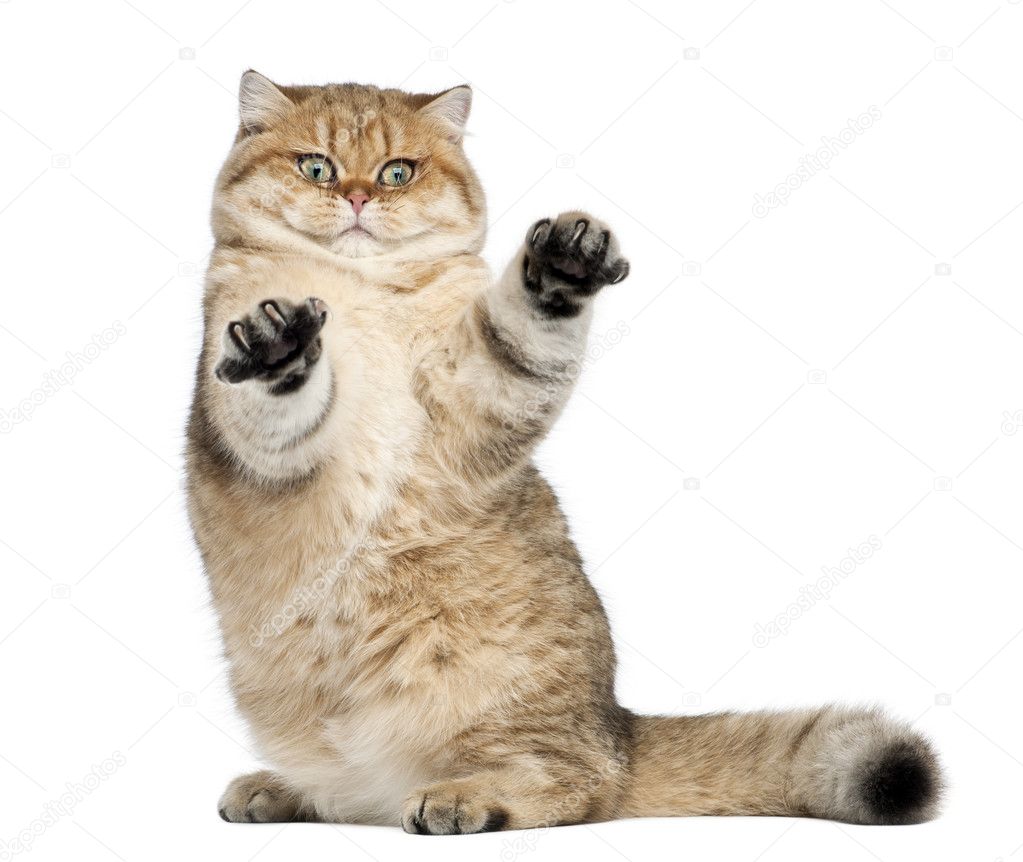 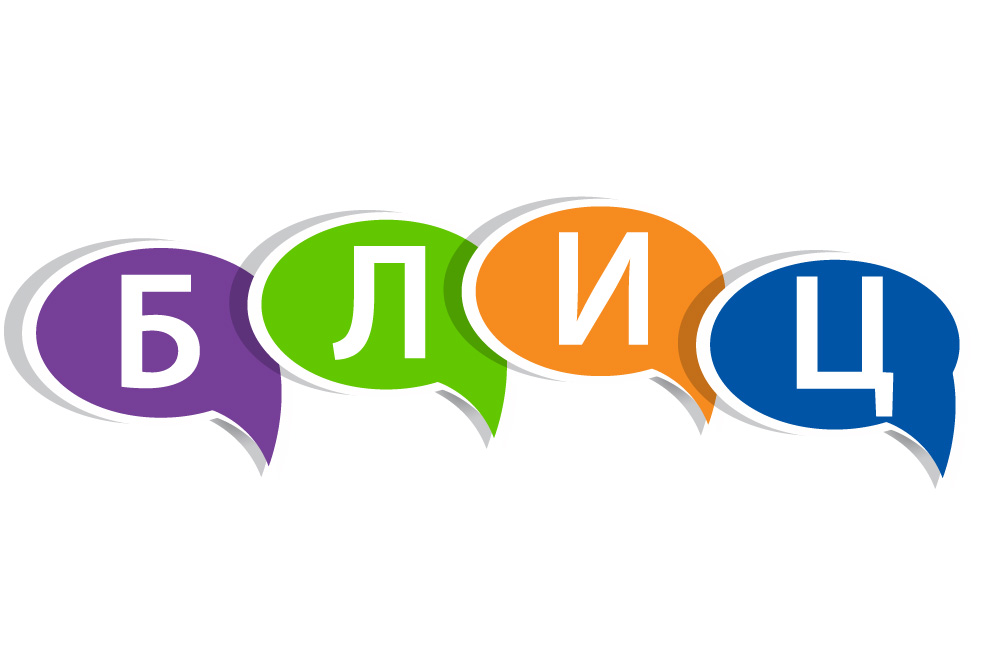 1) Кошка может подпрыгнуть на высоту:
А) в 2 раза больше, чем ее рост
Б) в 5 раз больше, чем ее рост
В) в 10 раз больше, чем ее рост
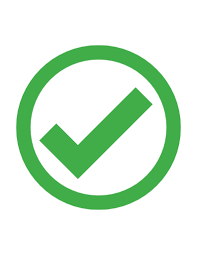 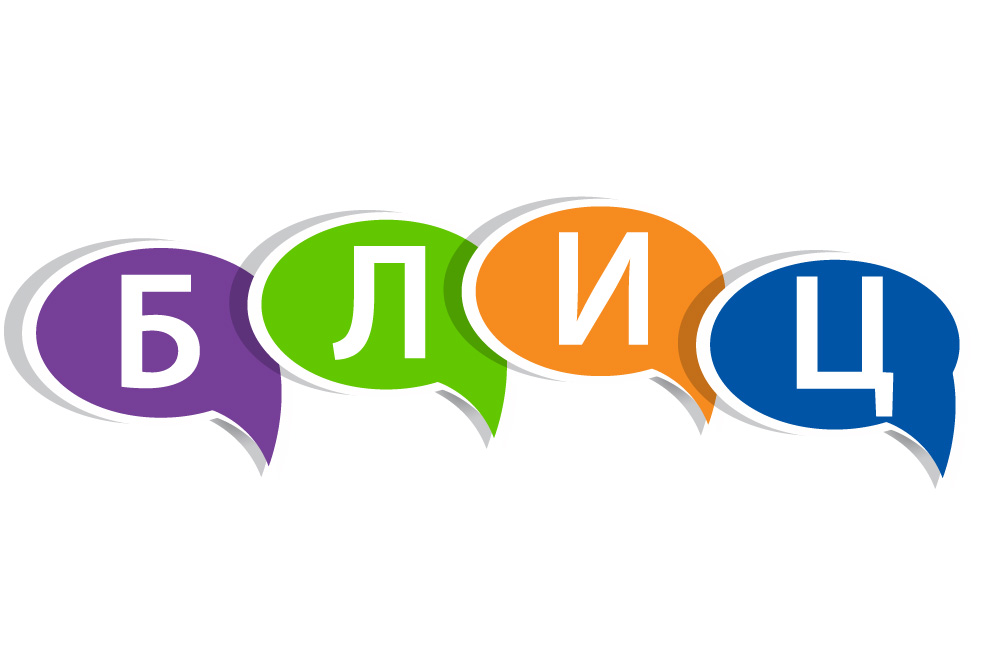 У человека уникальный узор отпечатков 
пальцев, а у кошки уникальный узор:
А) подушечек лап
Б) шерсти
В) поверхности носа
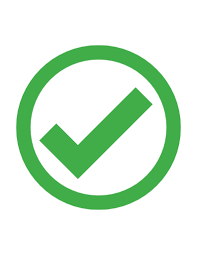 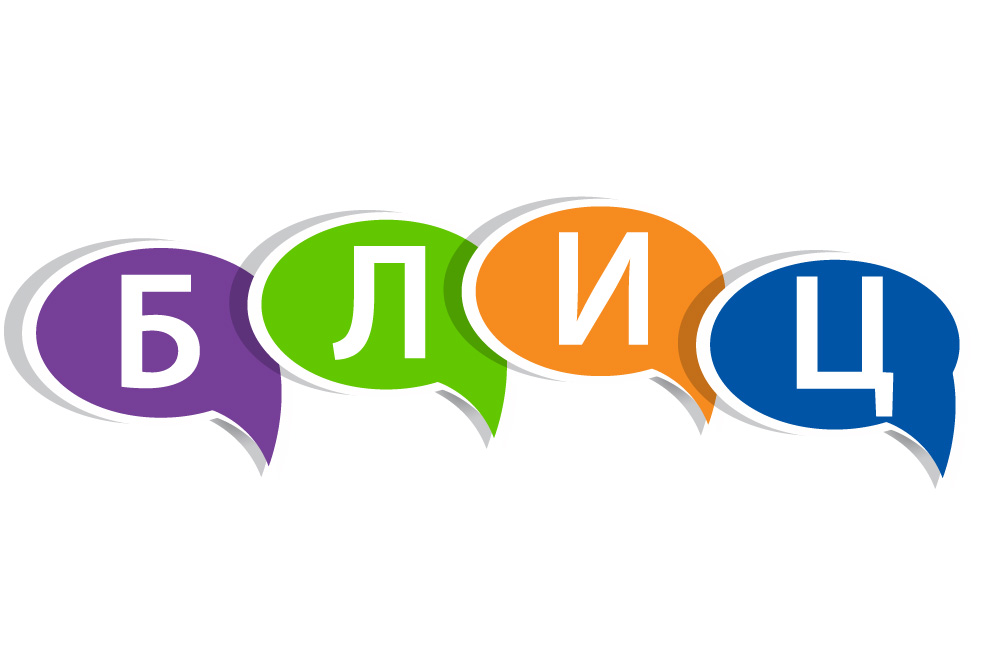 3) Большую часть своей жизни кошки:
А) охотятся
Б) спят
В) путешествуют
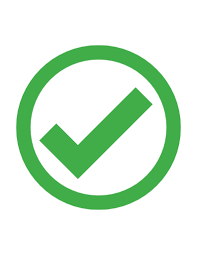 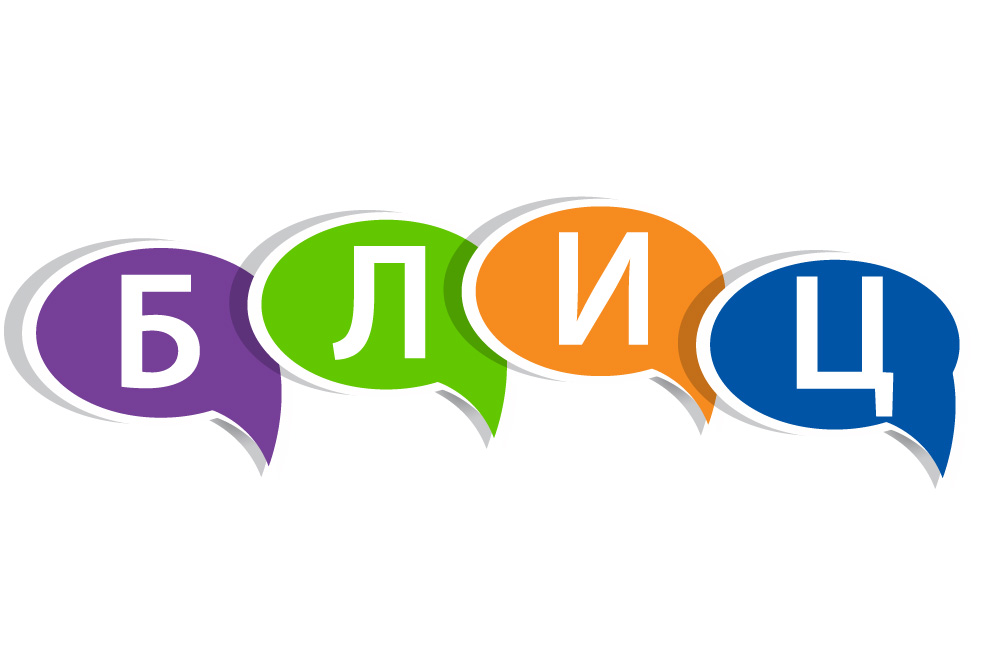 4) Глаза у кошки большие, что помогает ей хорошо видеть:
А) при дневном свете
Б) в ночи
В) при искусственном освещении
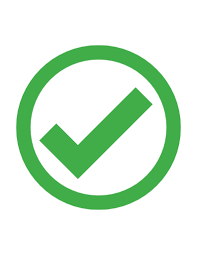 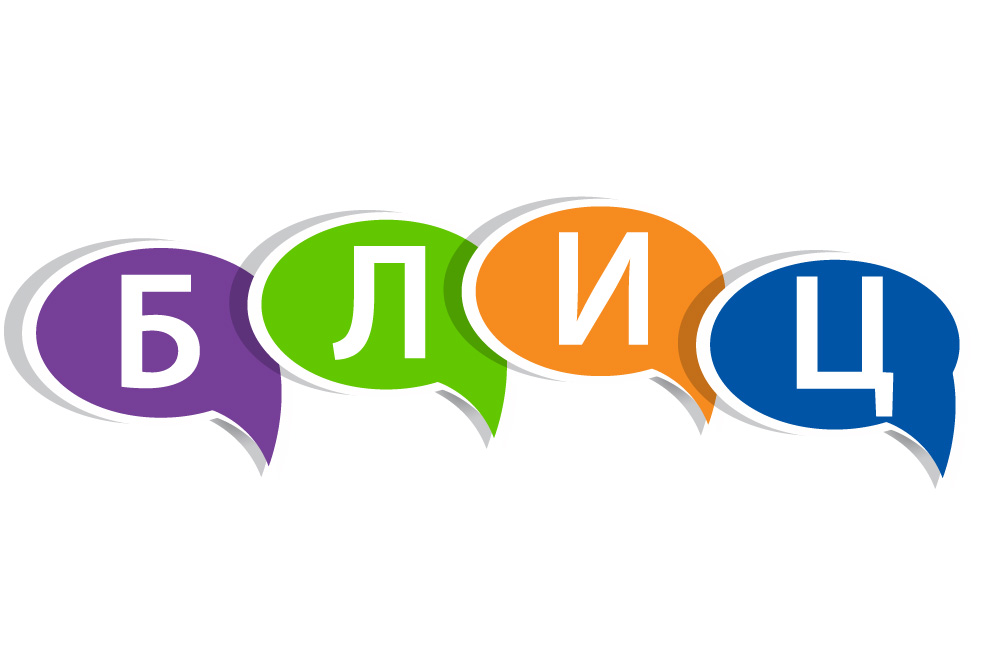 5) Ученые из Миннесоты выяснили, что соседство 
человека с кошкой помогает снизить:
А) риск заболевания кариесом 
Б) риск заболевания ОРВИ
В) риск сердечного приступа на 1/3
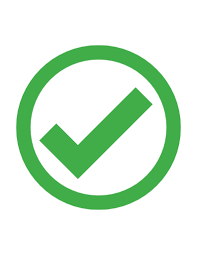 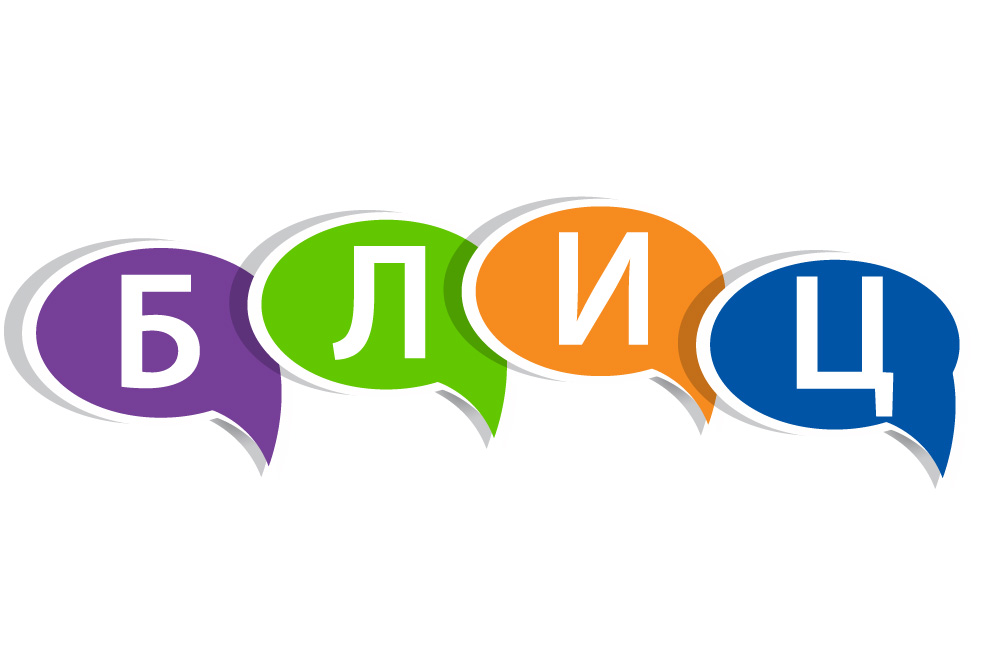 6) Под блокадным Ленинградом в одной зенитной 
батарее «служил» кот Рыжик, которого бойцы ценили 
из-за редкого качества – он был «специалистом»:
А) по противовоздушной обороне
Б) по охране продовольствия 
В) по мурлыканью
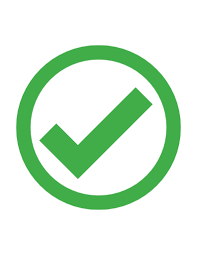 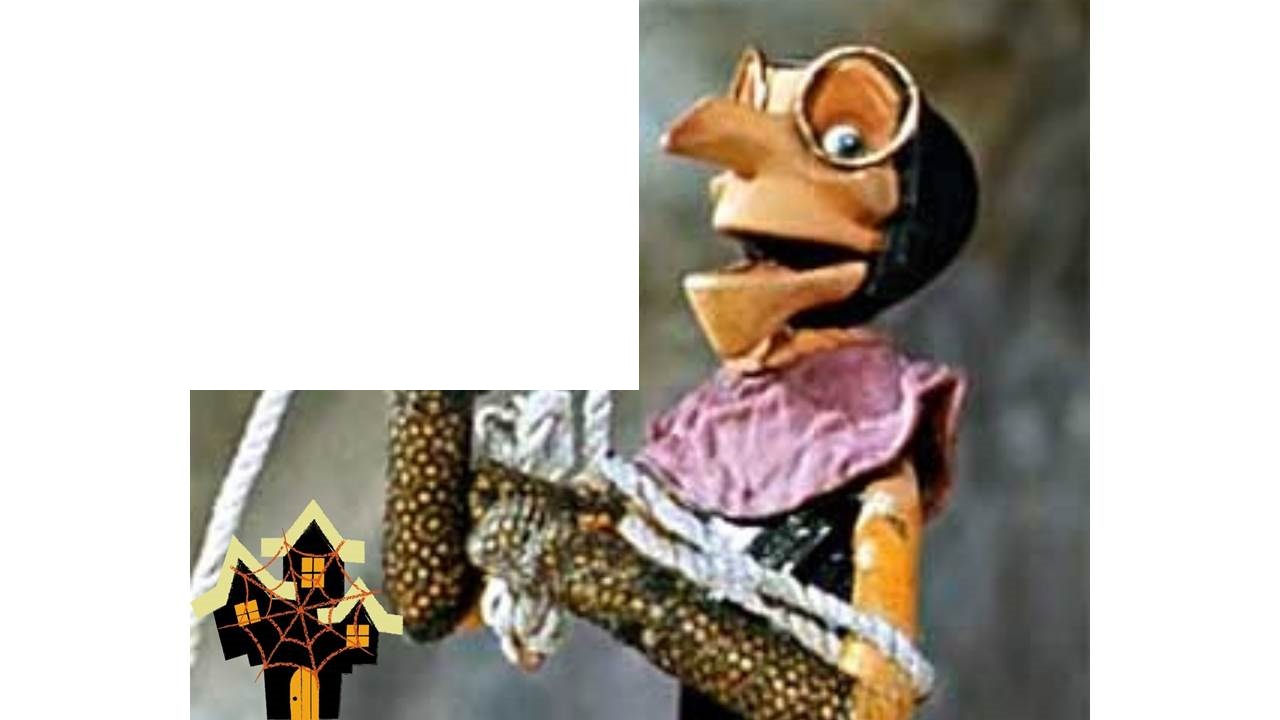 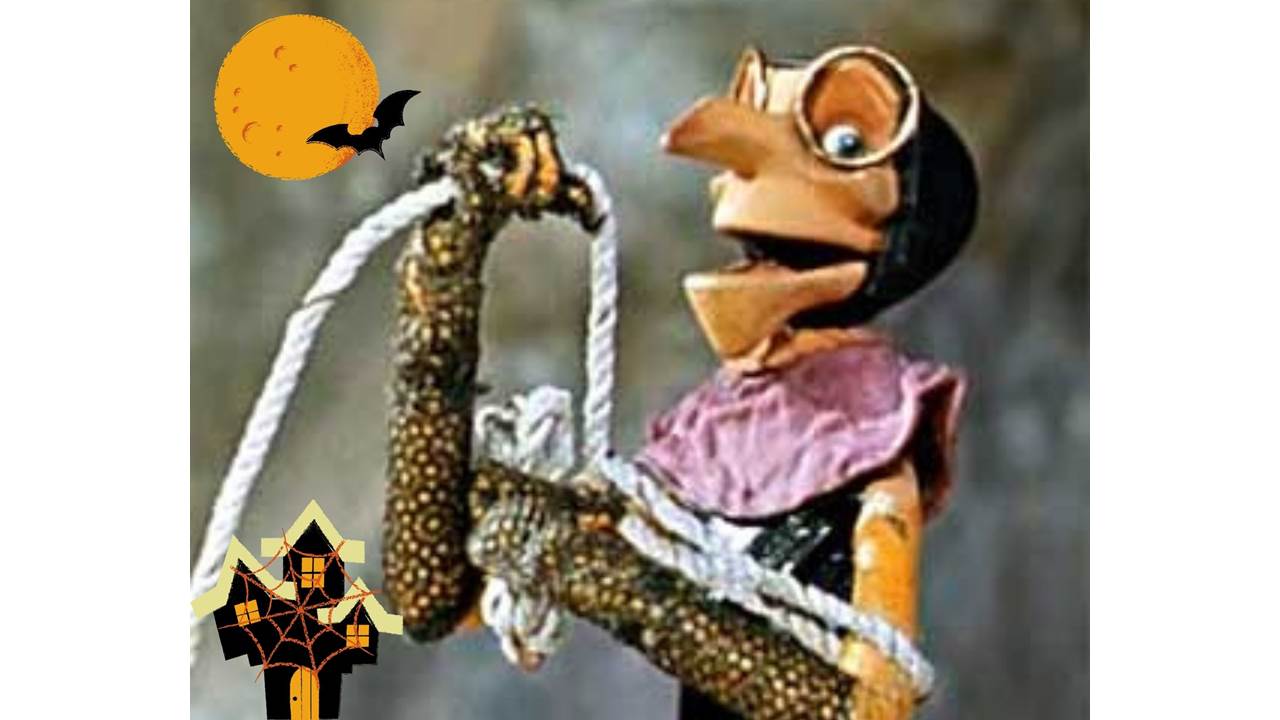 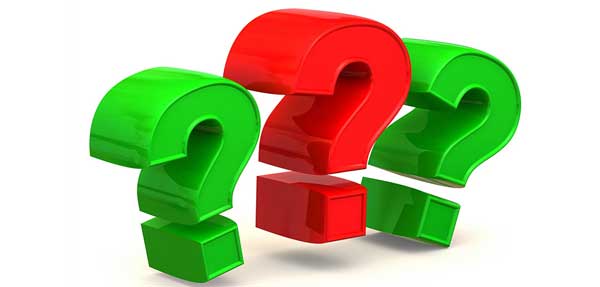 Фотозагадка
Какая взаимосвязь между поездом с кошками и 
фотографией памятника кошке в Санкт-Петербурге?
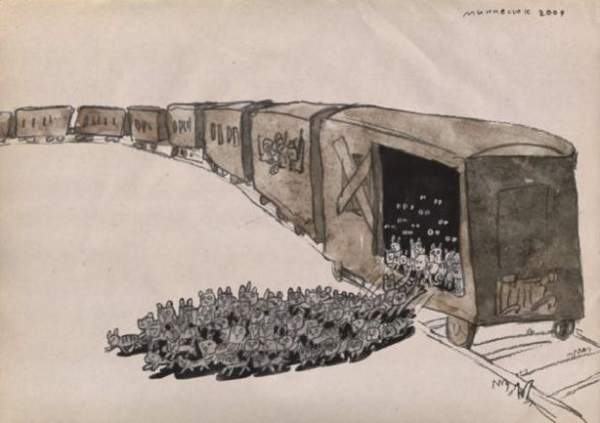 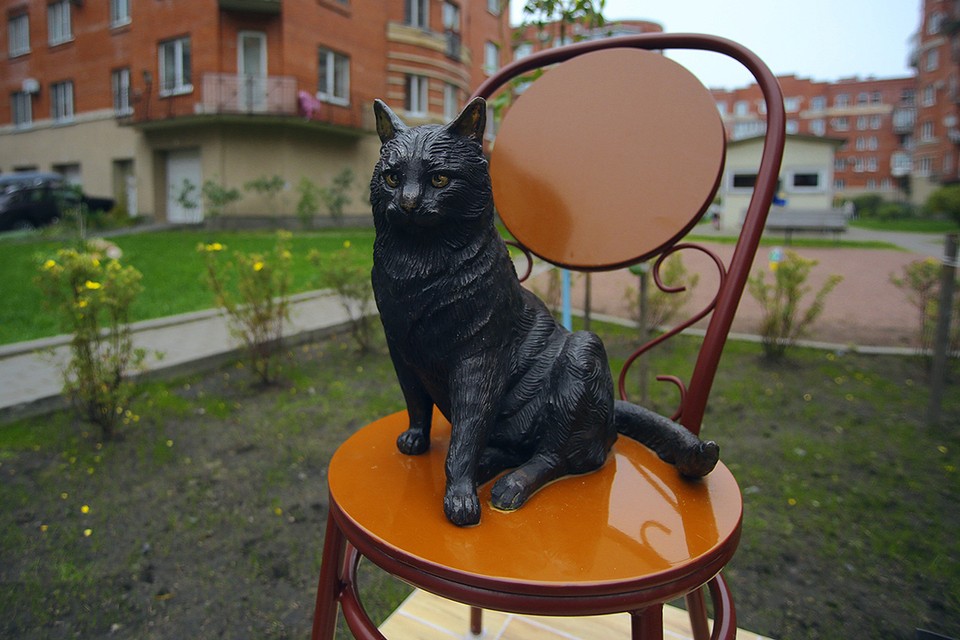 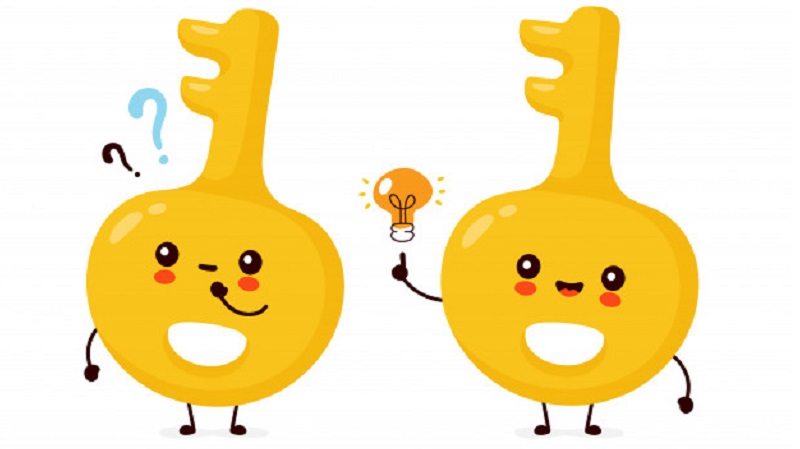 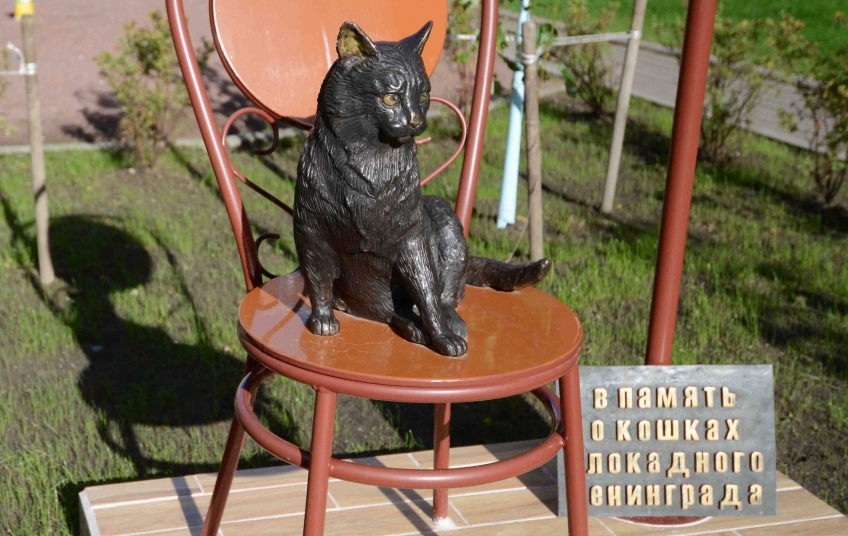 ПОСЧИТАЕМ!
Количество крысят в помёте одной крысы от 2 до 20 (в среднем от 8 до 12). Помётов в год может быть от 2-3 до 8, при благоприятных условиях. Живет крыса до 3-х лет (средняя продолжительность жизни 1,5 года). Посчитайте (самцов половина от помета!) потомство от группы в 100 крыс:
1) Сколько крыс было каждый год в блокадном Ленинграде (блокада от 8.09.1941 до 27.01.1944), если в помете 8 детенышей, пометов 2 в год.
2) Сколько крыс было каждый год в блокадном Ленинграде (блокада от 8.09.1941 до 27.01.1944), если в помете 10 детенышей, пометов 6 в год.
3) Сколько крыс было каждый год в блокадном Ленинграде (блокада от 8.09.1941 до 27.01.1944), если в помете 12 детенышей, пометов 8 в год.
* Одна пара кошек и их потомки за 7 лет могут произвести до 420000 котят.
1) Сколько крыс было каждый год в блокадном Ленинграде (блокада от 8.09.1941 до 27.01.1944), если в помете 8 детенышей, пометов 2 в год. 
2) Сколько крыс было каждый год в блокадном Ленинграде (блокада от 8.09.1941 до 27.01.1944), если в помете 10 детенышей, пометов 6 в год.
3) Сколько крыс было каждый год в блокадном Ленинграде (блокада от 8.09.1941 до 27.01.1944), если в помете 12 детенышей, пометов 8 в год.
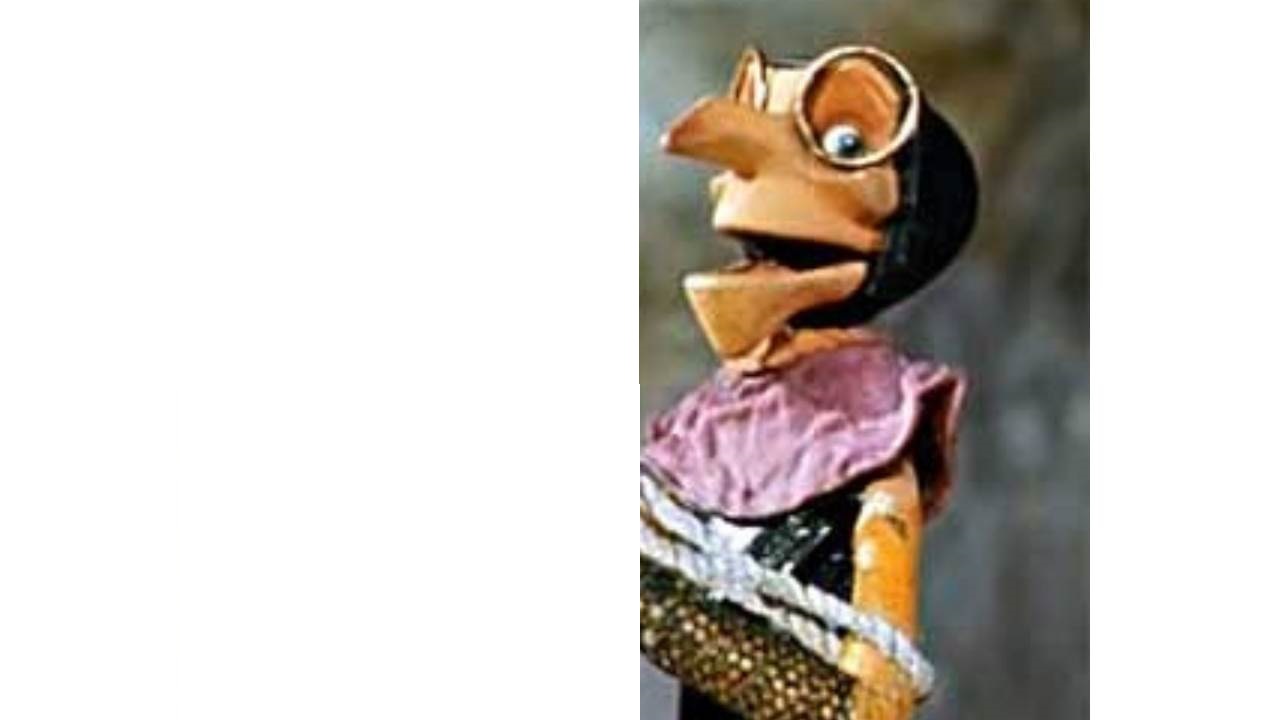 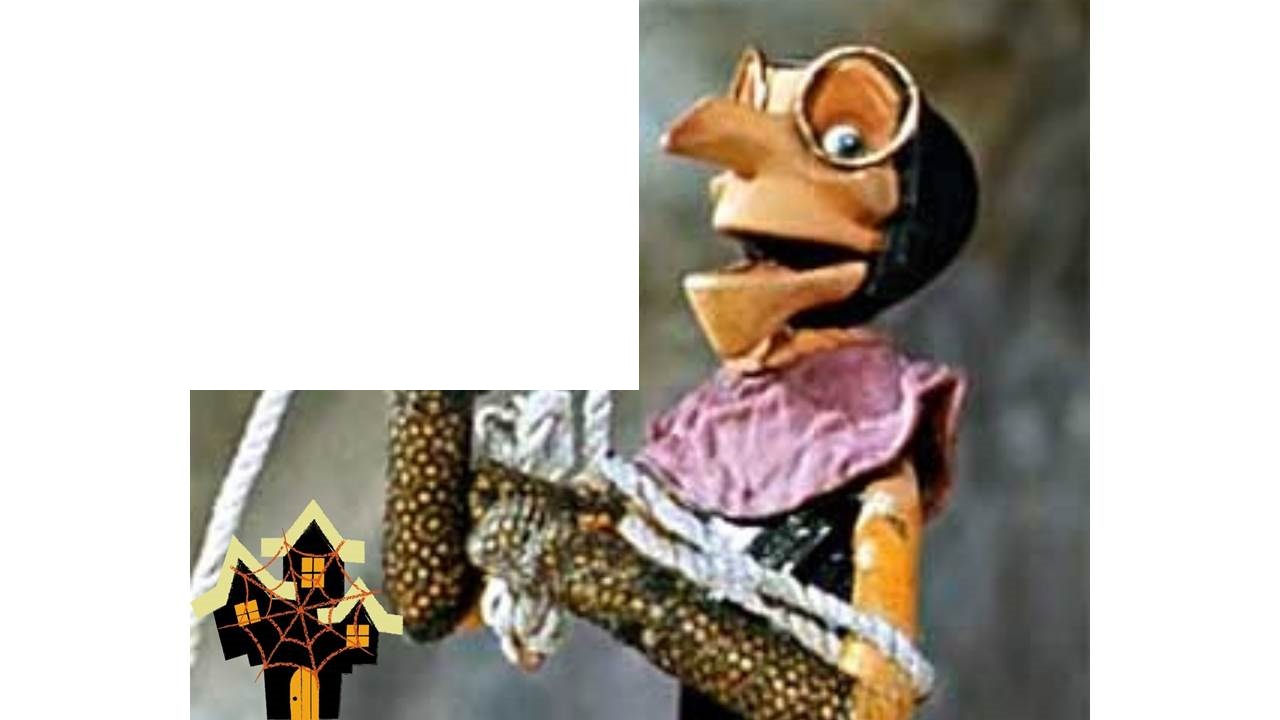 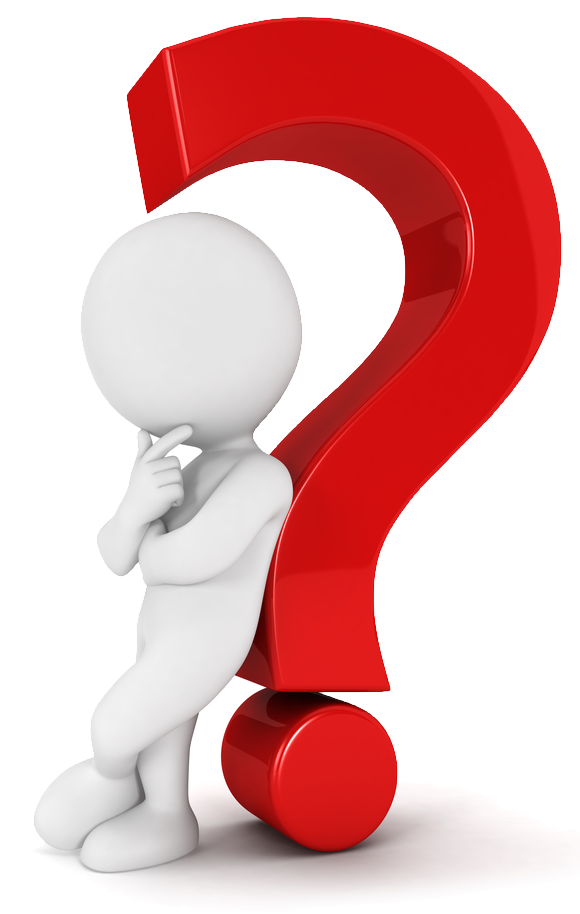 Накорми котёнка
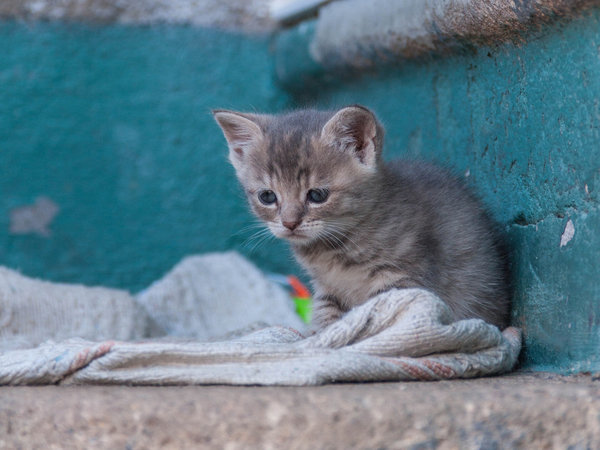 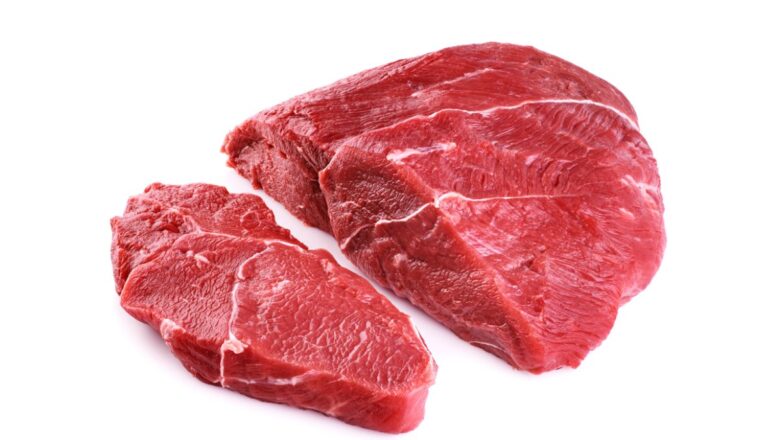 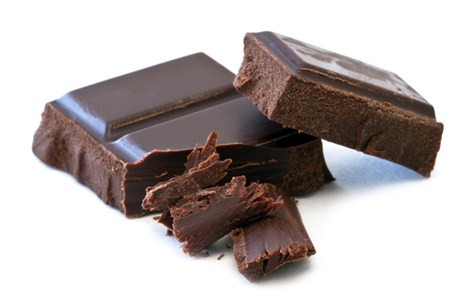 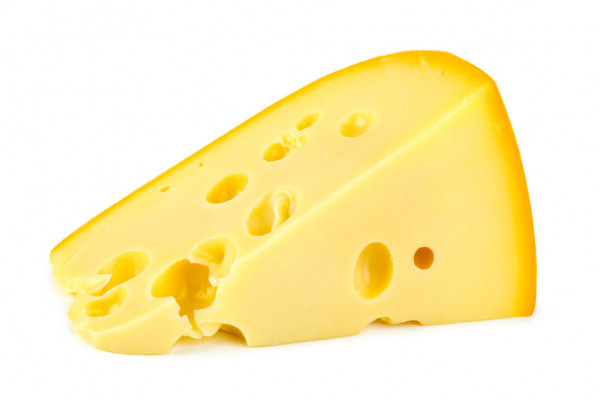 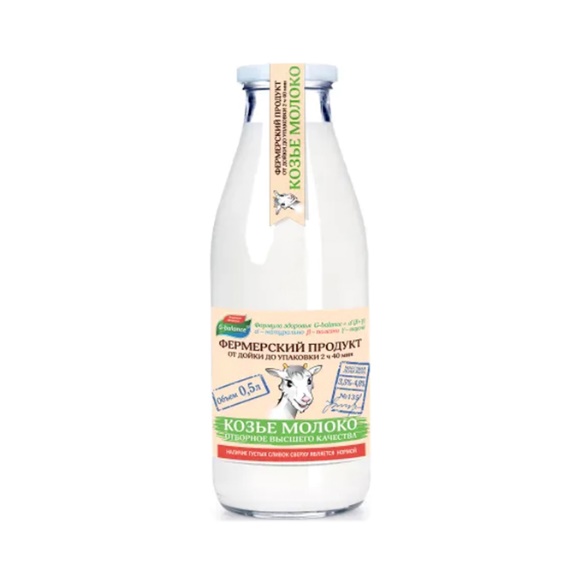 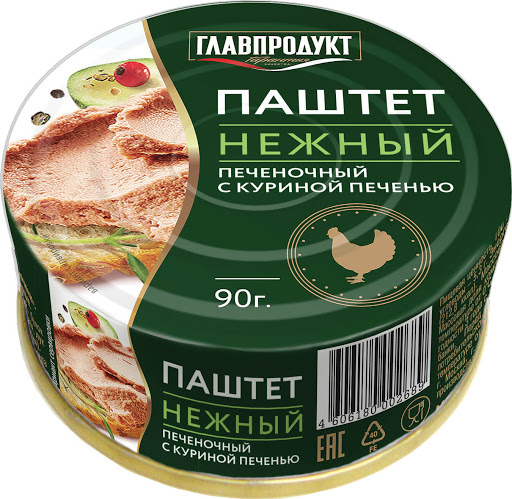 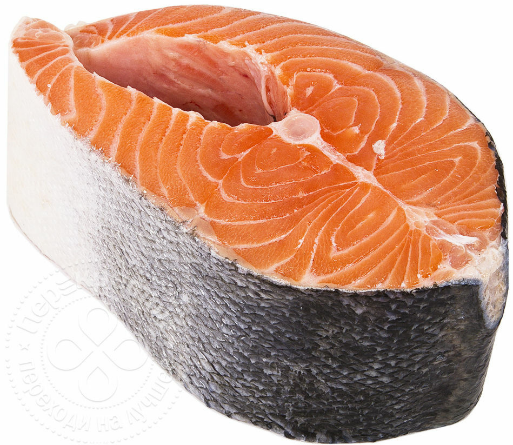 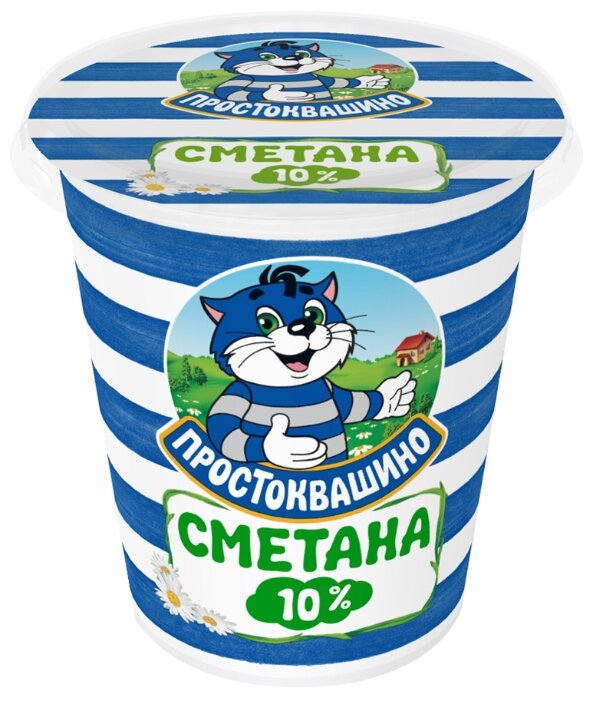 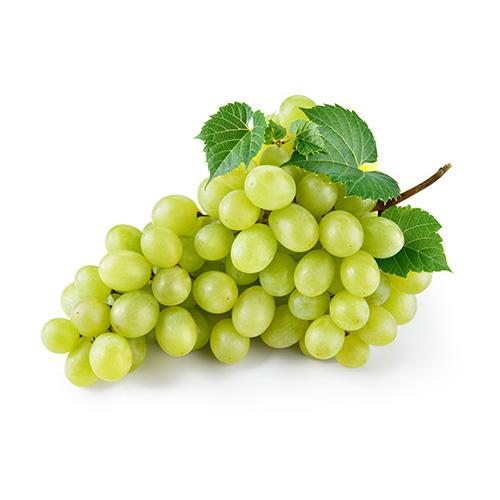 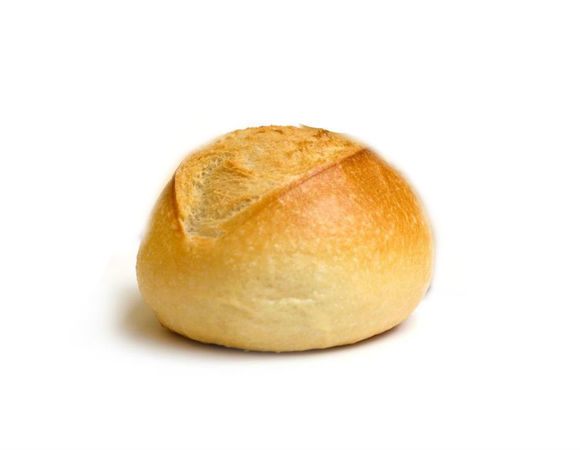 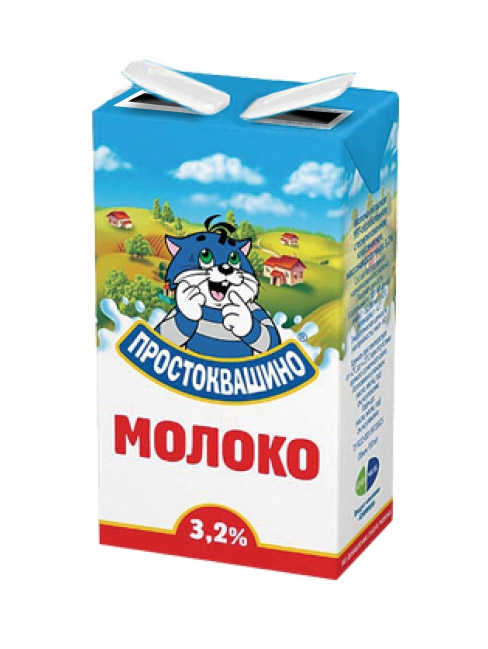 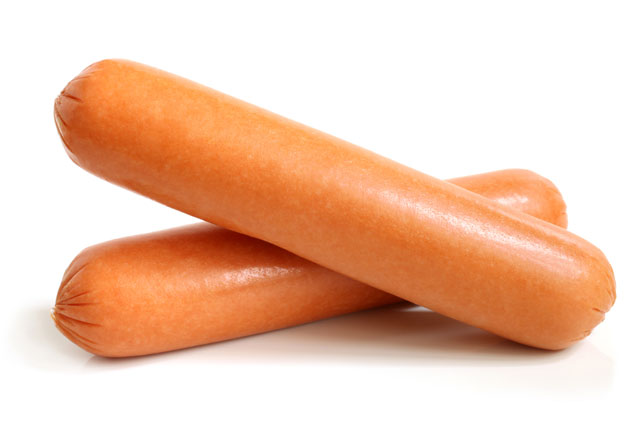 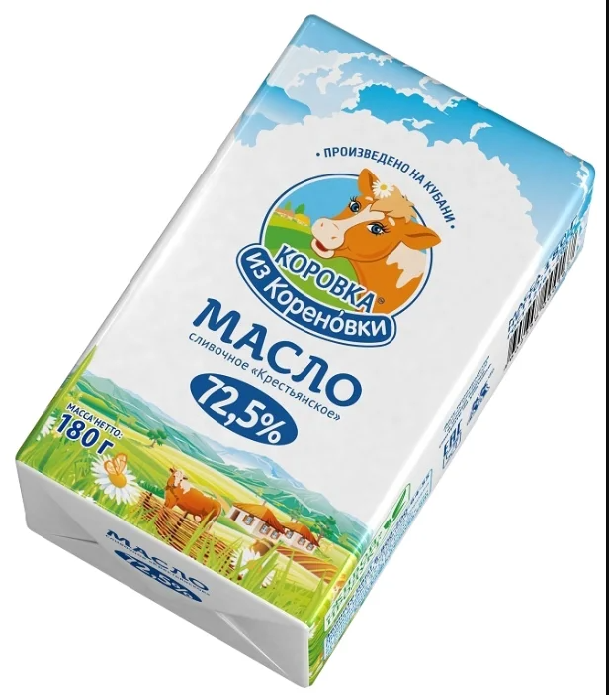 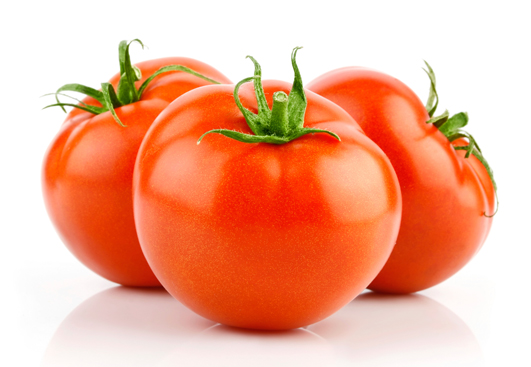 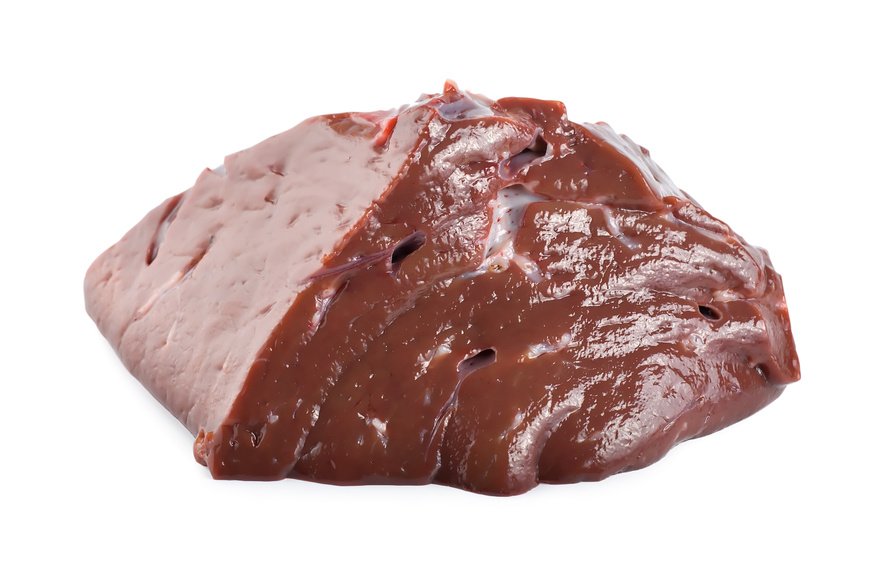 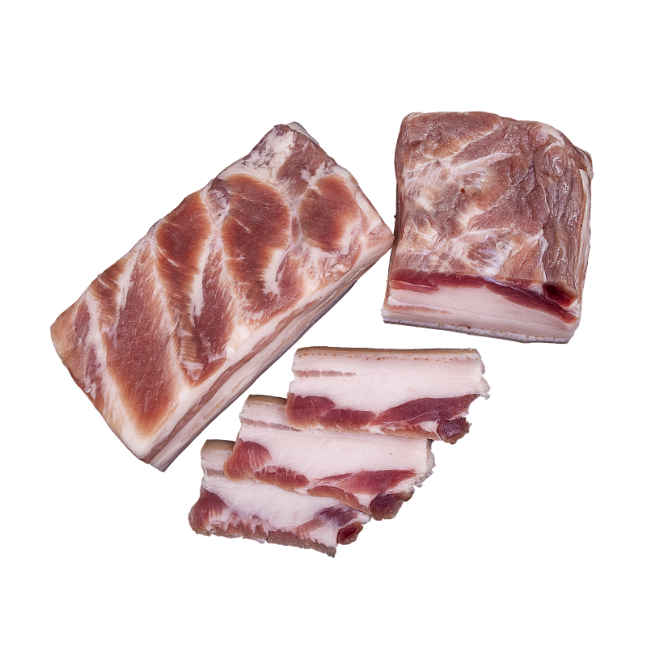 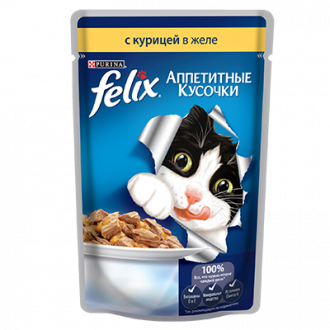 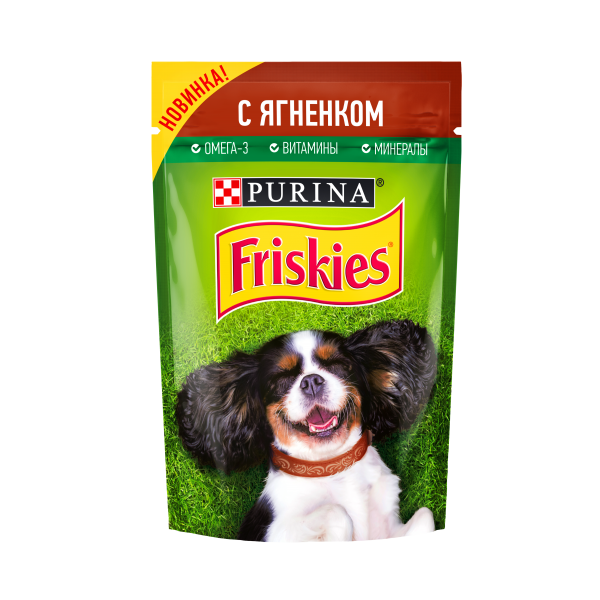 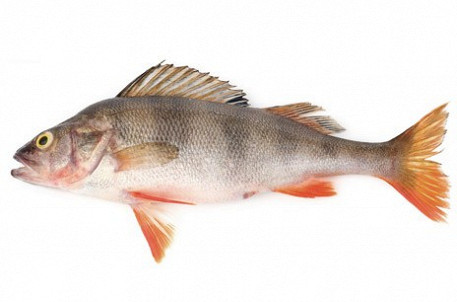 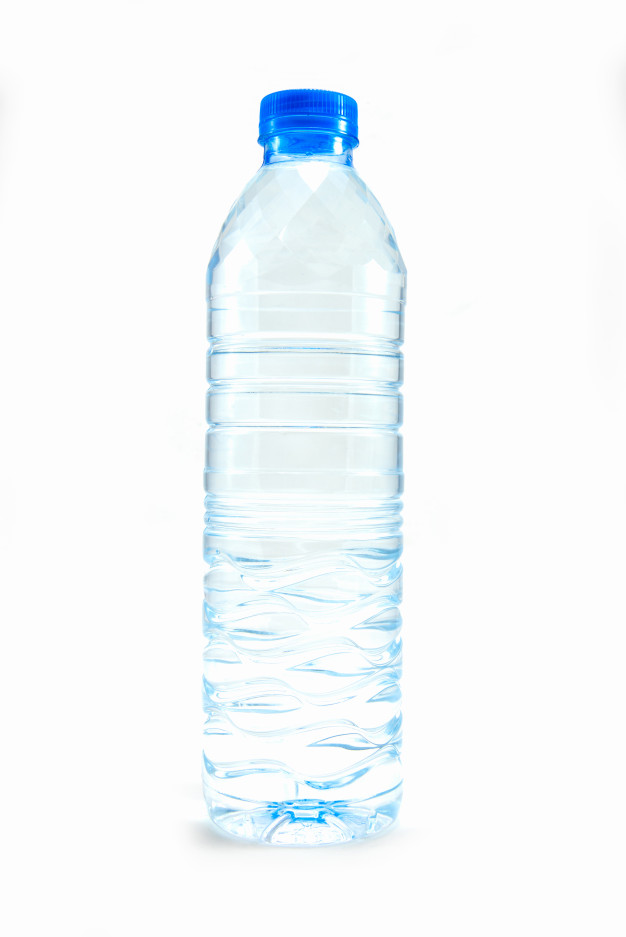 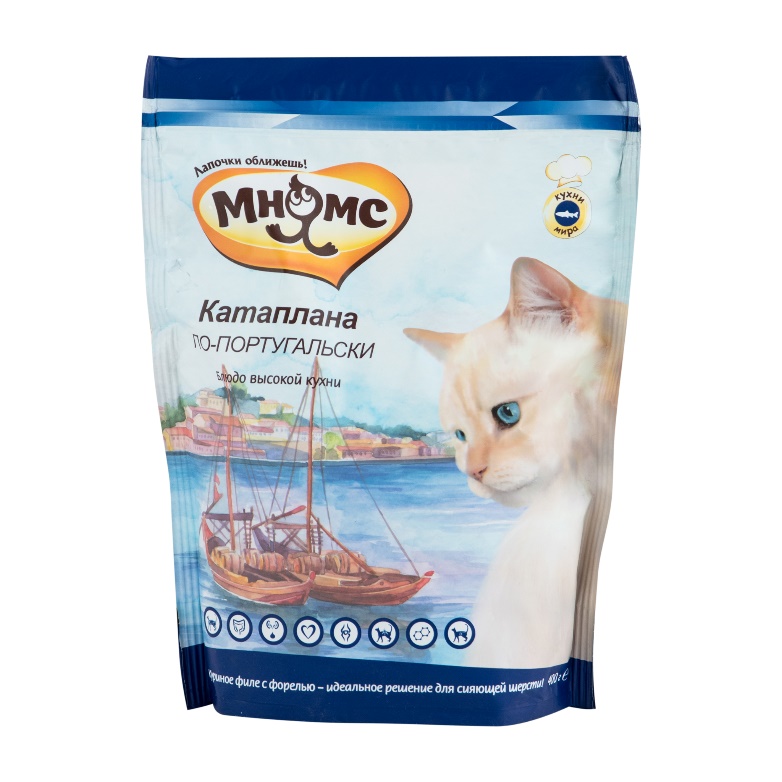 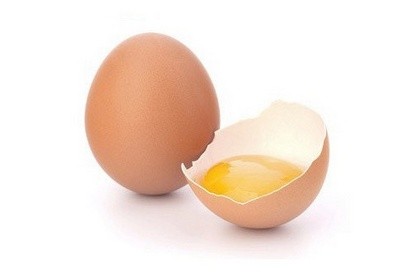 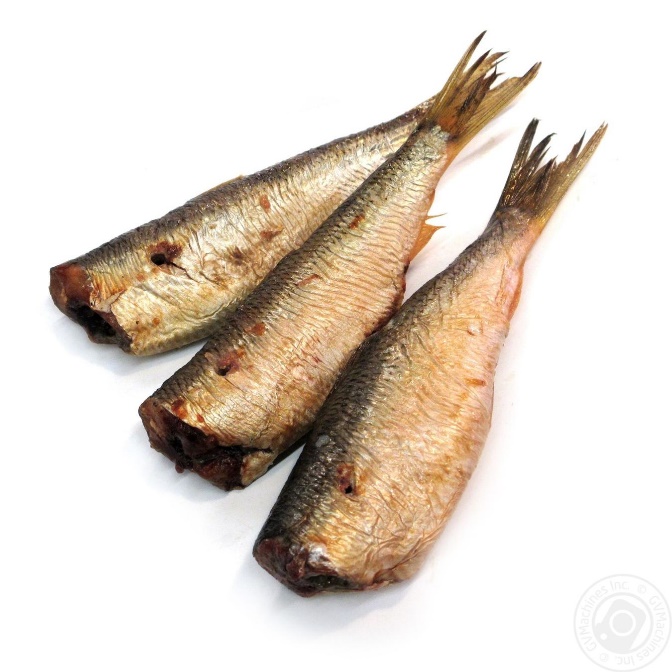 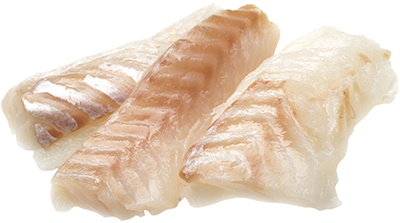 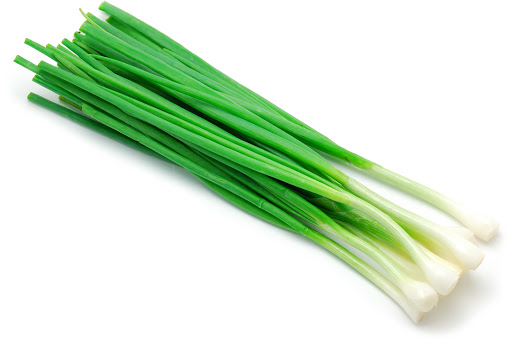 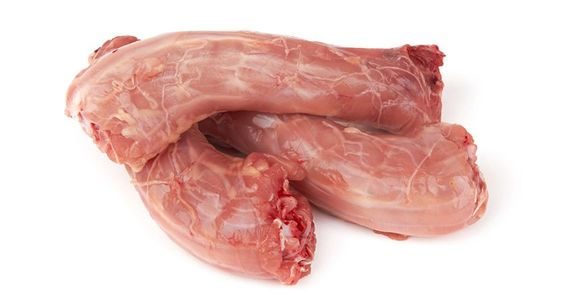 Накорми котёнка
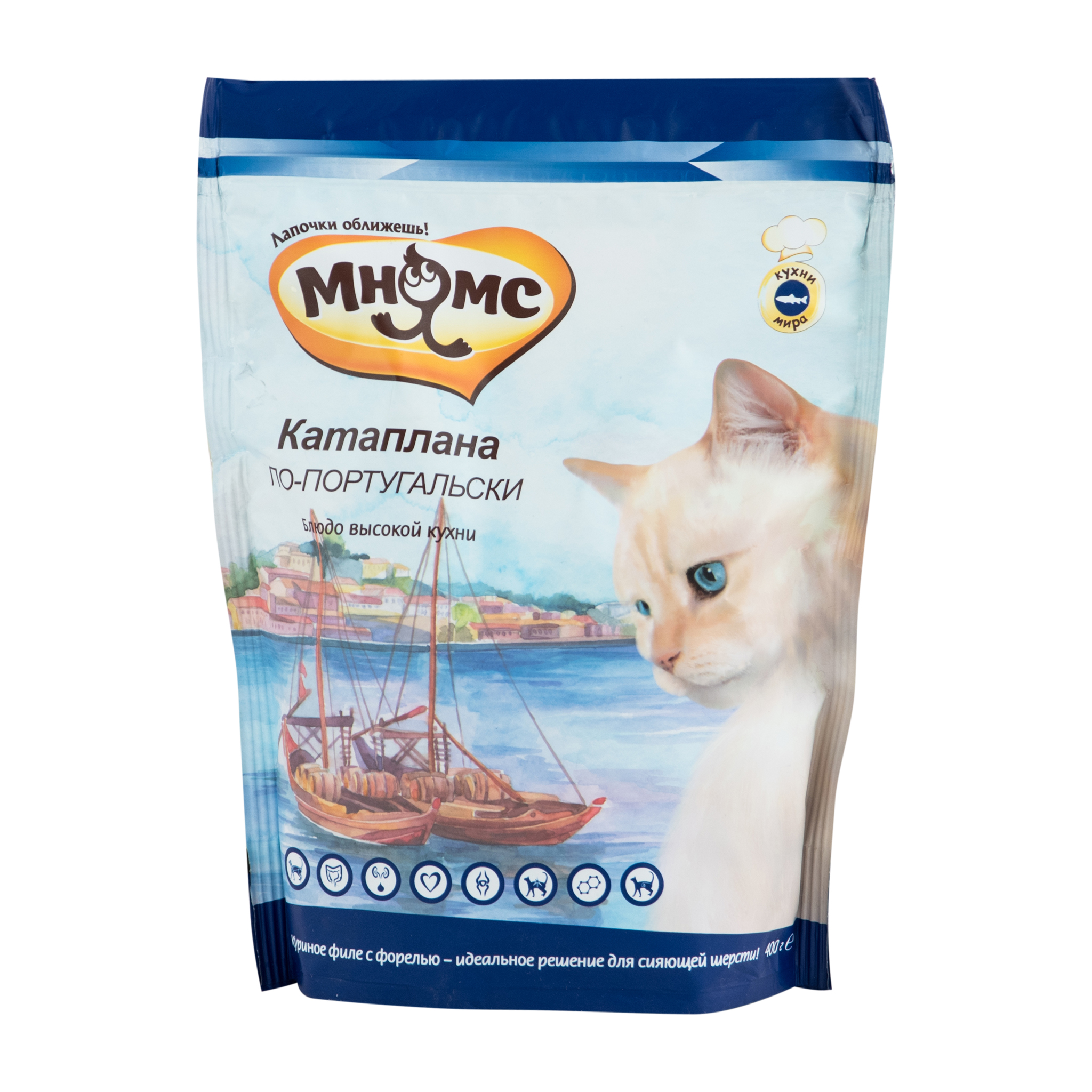 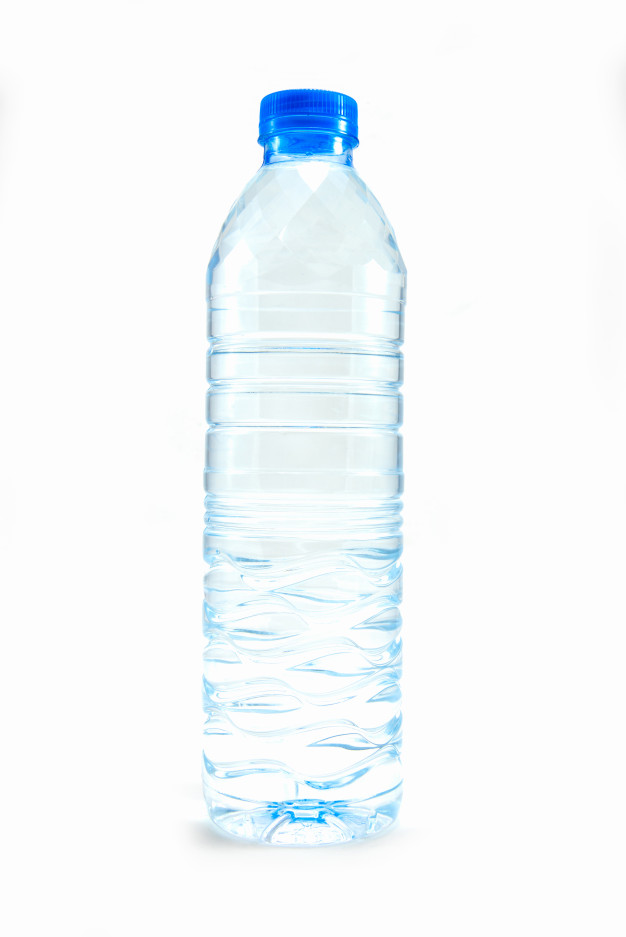 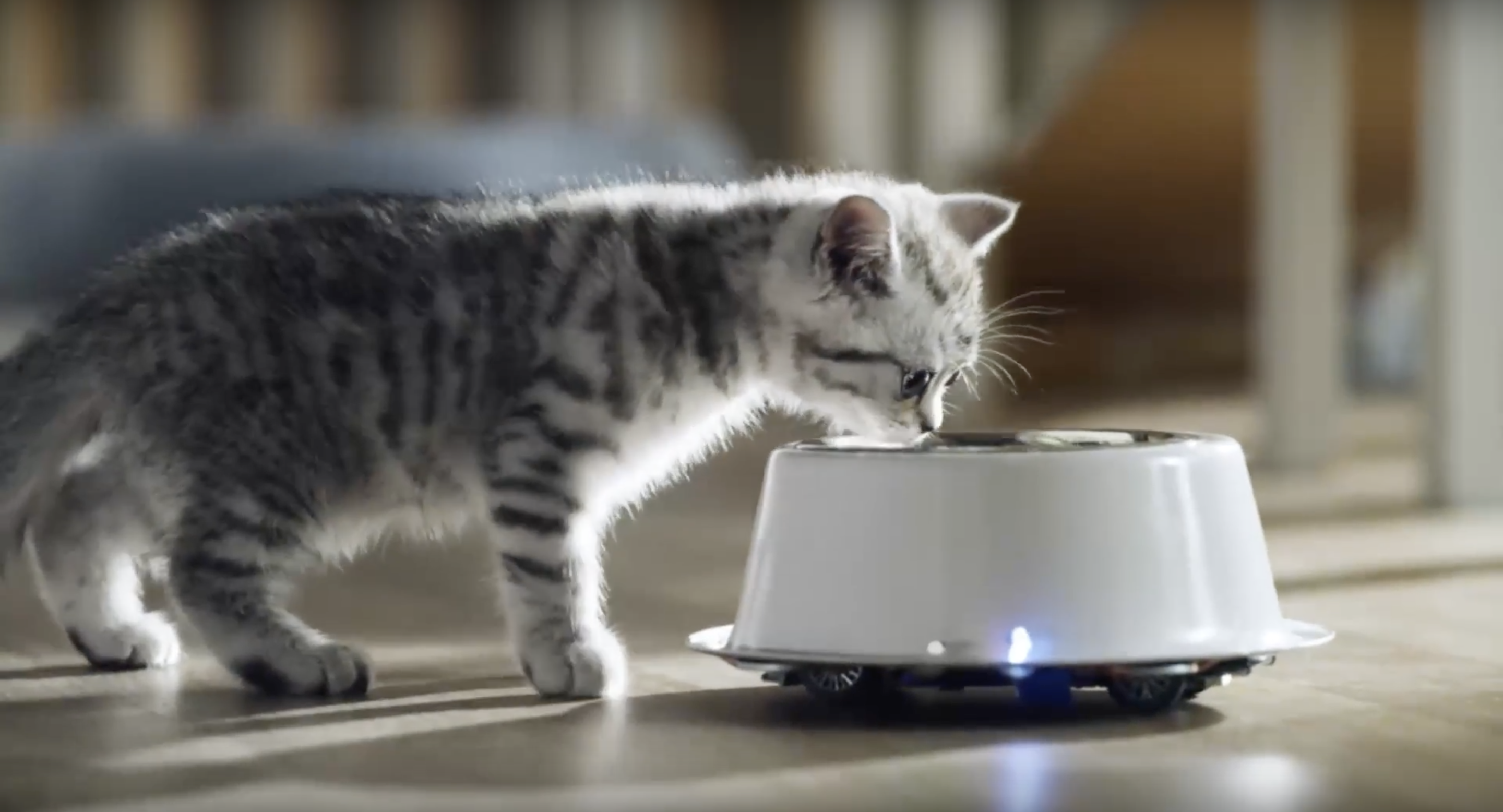 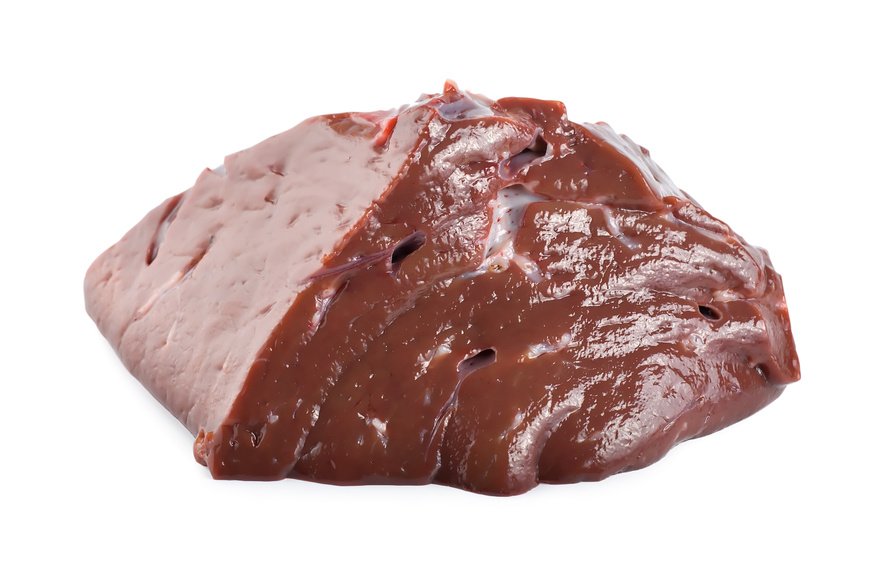 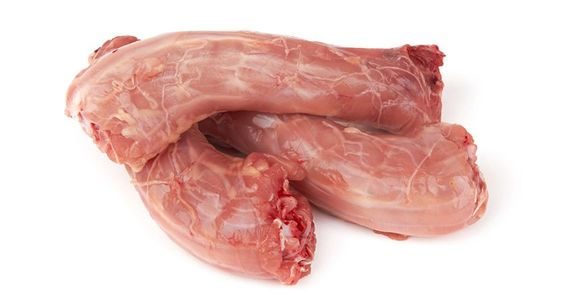 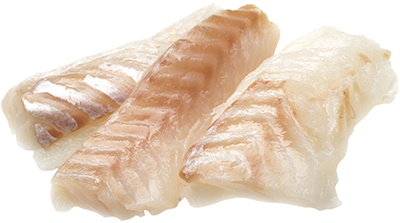 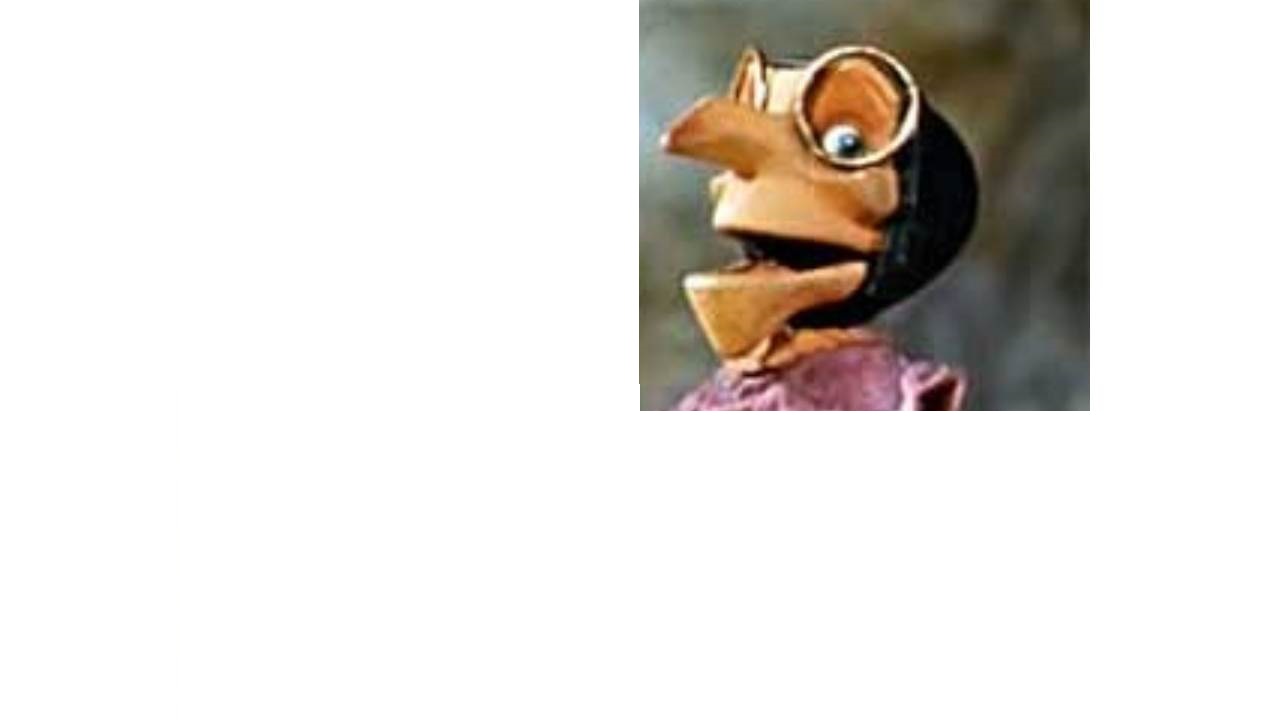 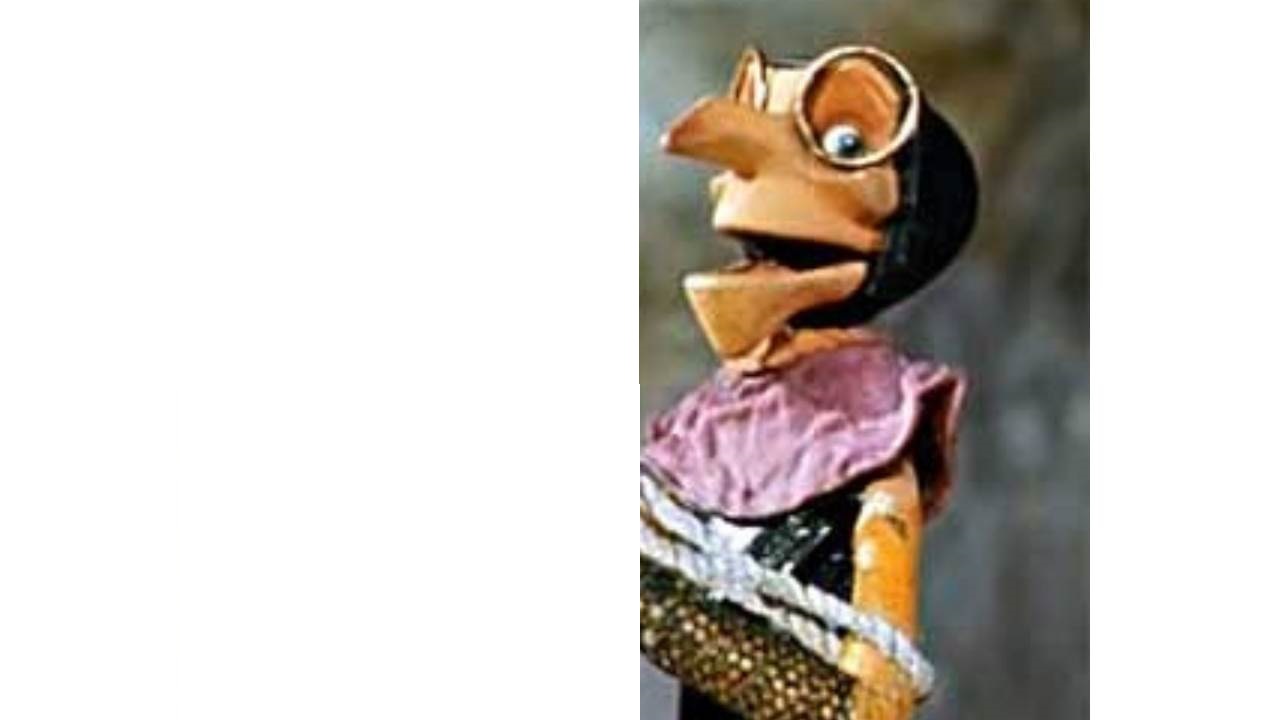 Давайте делать добро!
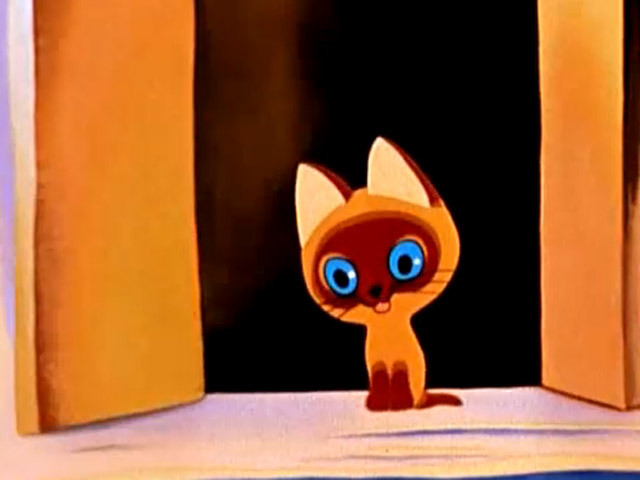 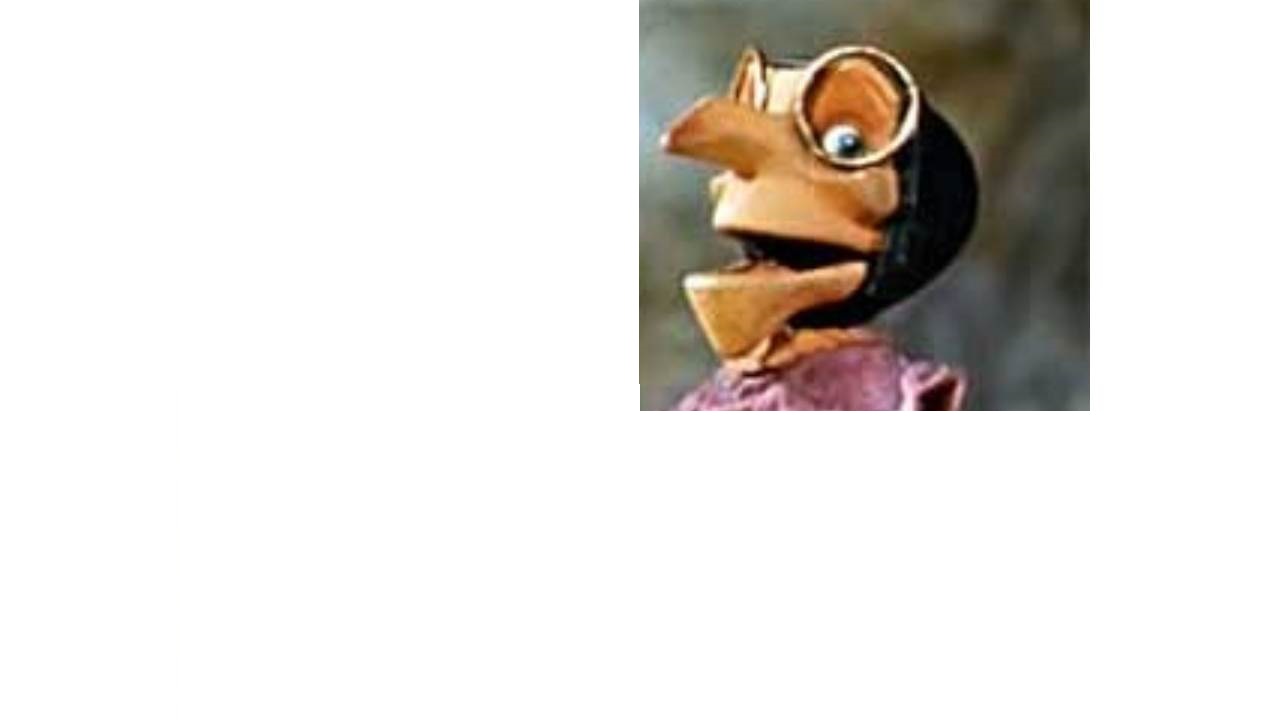 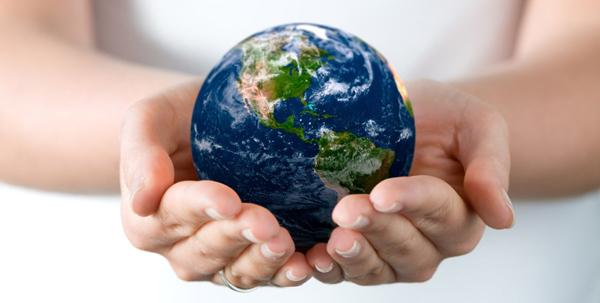 Наши достижения
На каждом этапе:

20-16 баллов – гуру биологии
15-11 баллов – знаток биологии
10 и менее баллов – натуралист
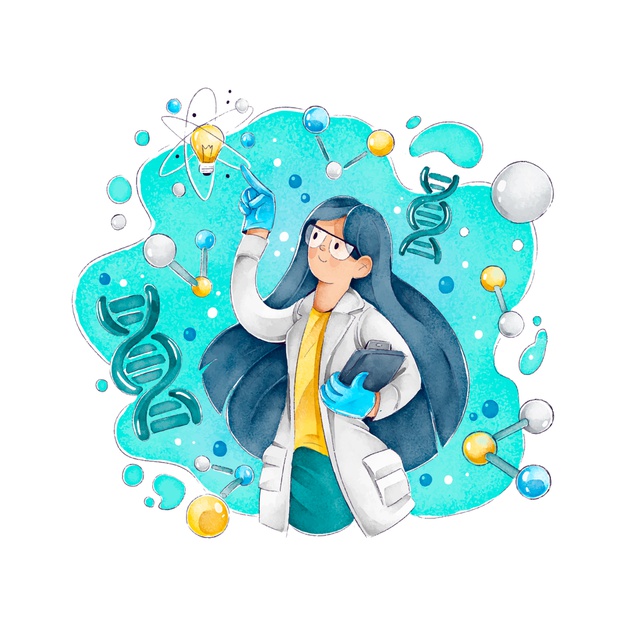 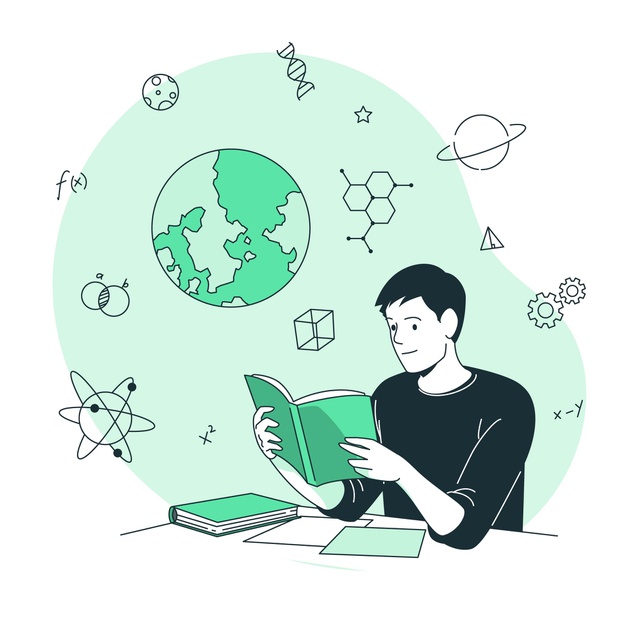 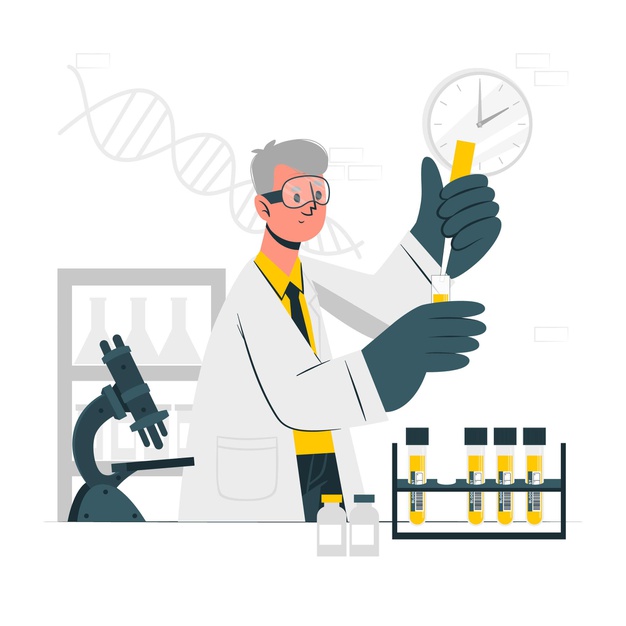 ПОЗДРАВЛЯЕМ!!!
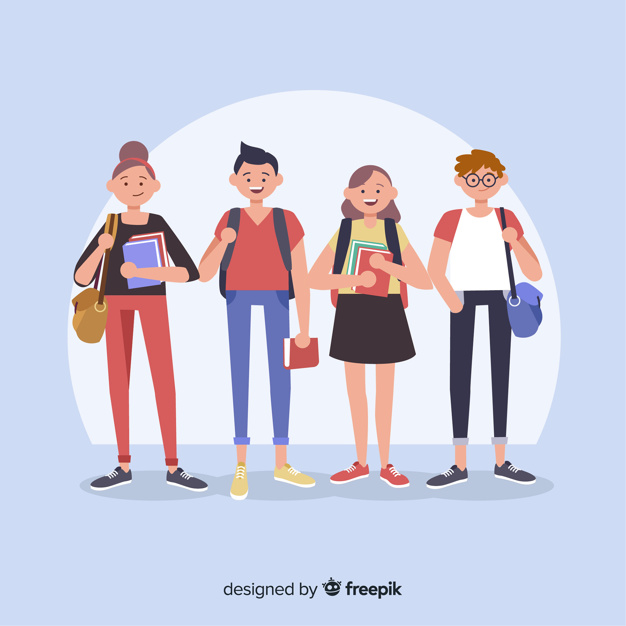 СОЗДАЙТЕ МУР-КВЕЙН ПО ТЕМЕ УРОКА
ПРАВИЛА СОЧИНЕНИЯ МУР-КВЕЙНА 
     Первая строчка — это его тема, одним словом и обязательно существительным. 
Вторая строка — два слова, описывающих тему, прилагательные. Допускается использование причастий.
В третьей строчке три глагола или деепричастия, описываются действия, относящиеся к теме.
Четвертая строка целая фраза, иллюстрирующая ваше отношение к теме. 
Это может быть как предложение, составленное вами самостоятельно, и крылатое выражение, пословица, поговорка, цитата, афоризм, обязательно связанные с темой.
Пятая строчка — всего одно слово, которое представляет собой некий итог, резюме.
СПАСИБО ЗА ВНИМАНИЕ!
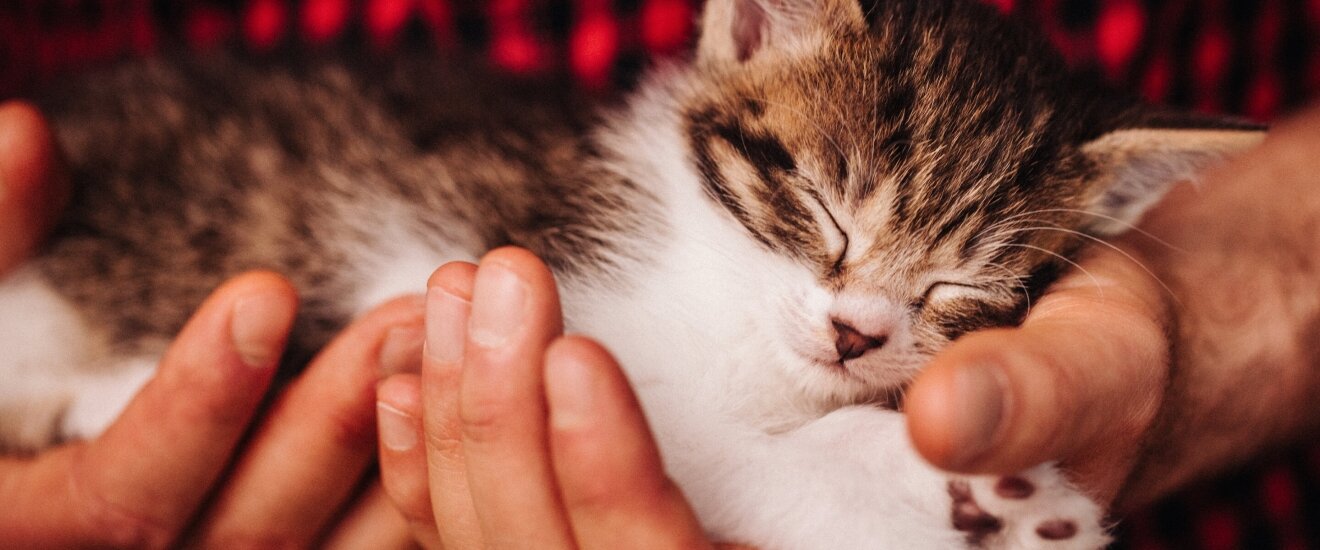